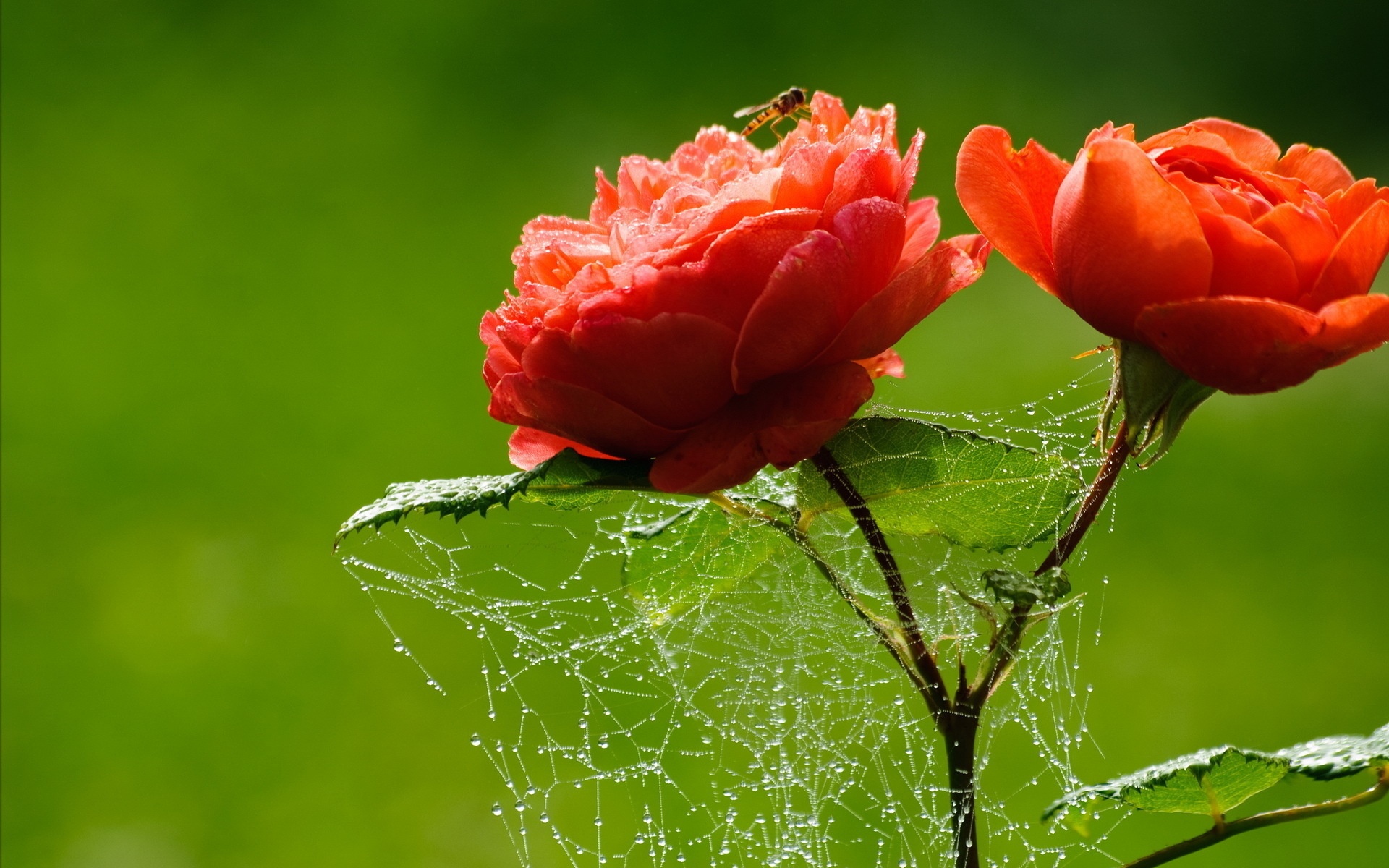 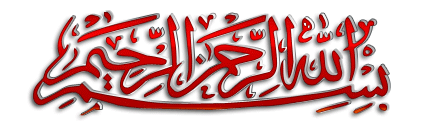 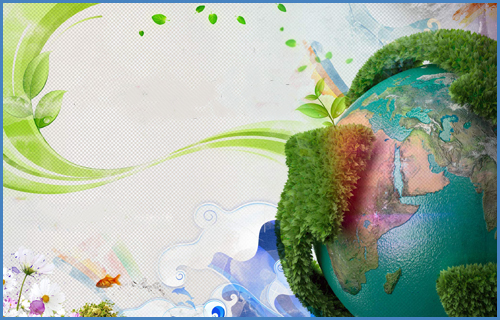 چهرة زمین
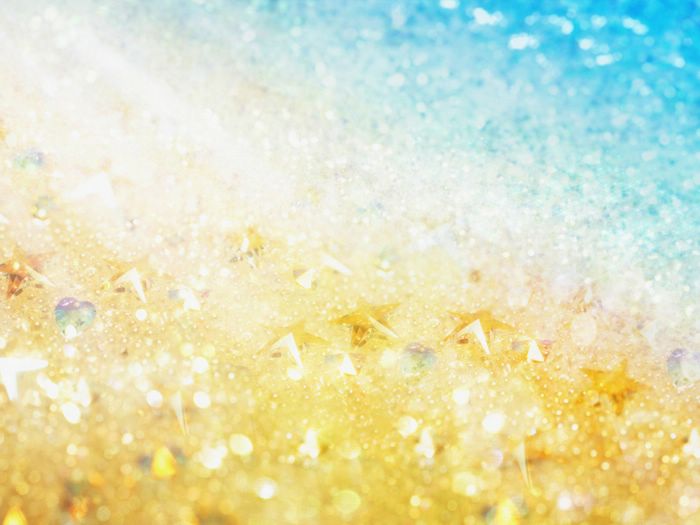 سیاره ای که در آن زندگی می کنیم از 4 محیط تشکیل شده است:
بخش خارجی کرة زمین یا پوستۀ آن که حالت جامد دارد و از سنگ و خاک تشکیل شده
سنگ کره
( لیتوسفر )
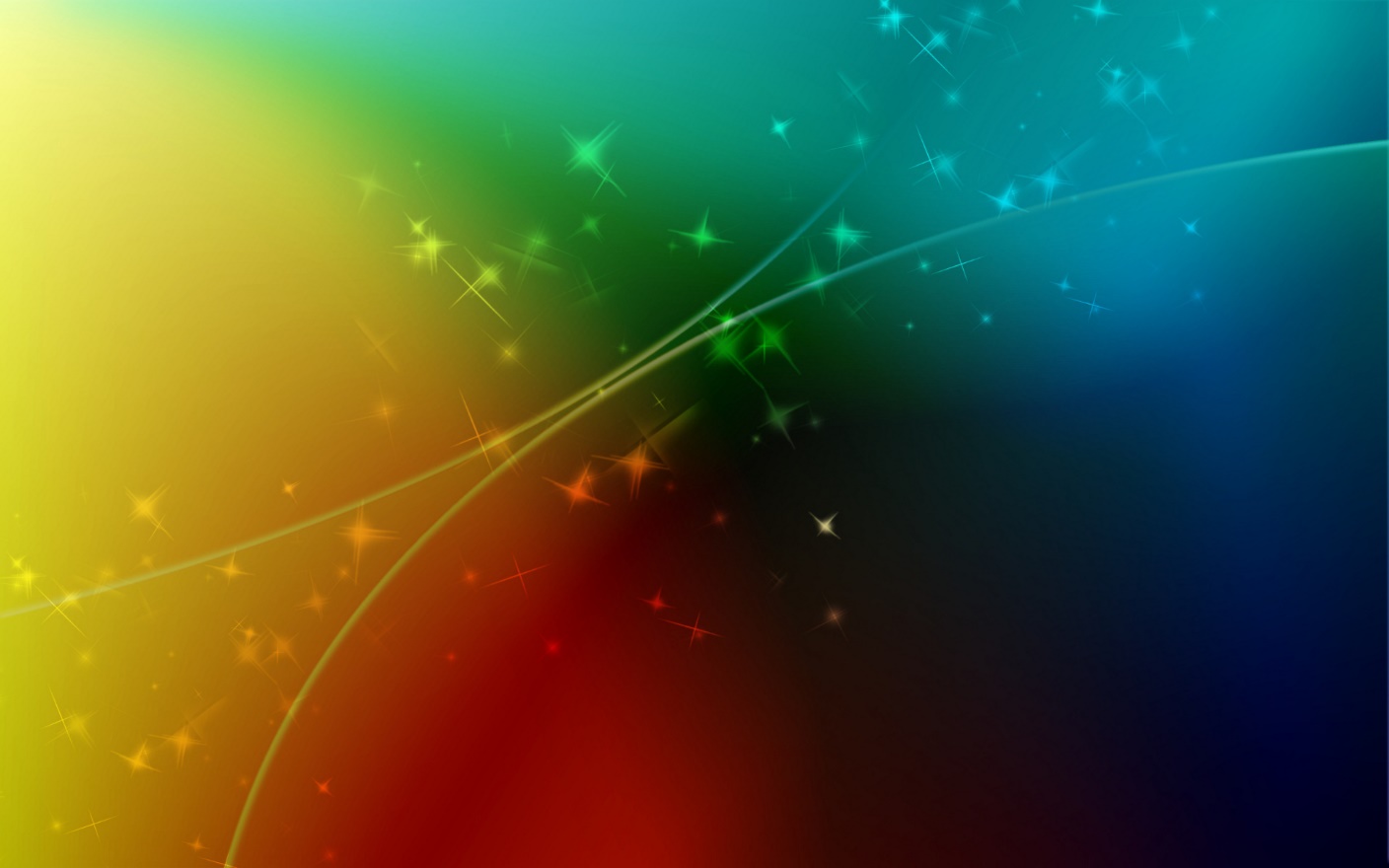 اقیانوس ها و دریاها، دریاچه ها، رودها و بقیۀ آبهای سطحی، آبهای زیرزمینی، یخچال ها و نزولات جوی
آب کره
( هیدروسفر )
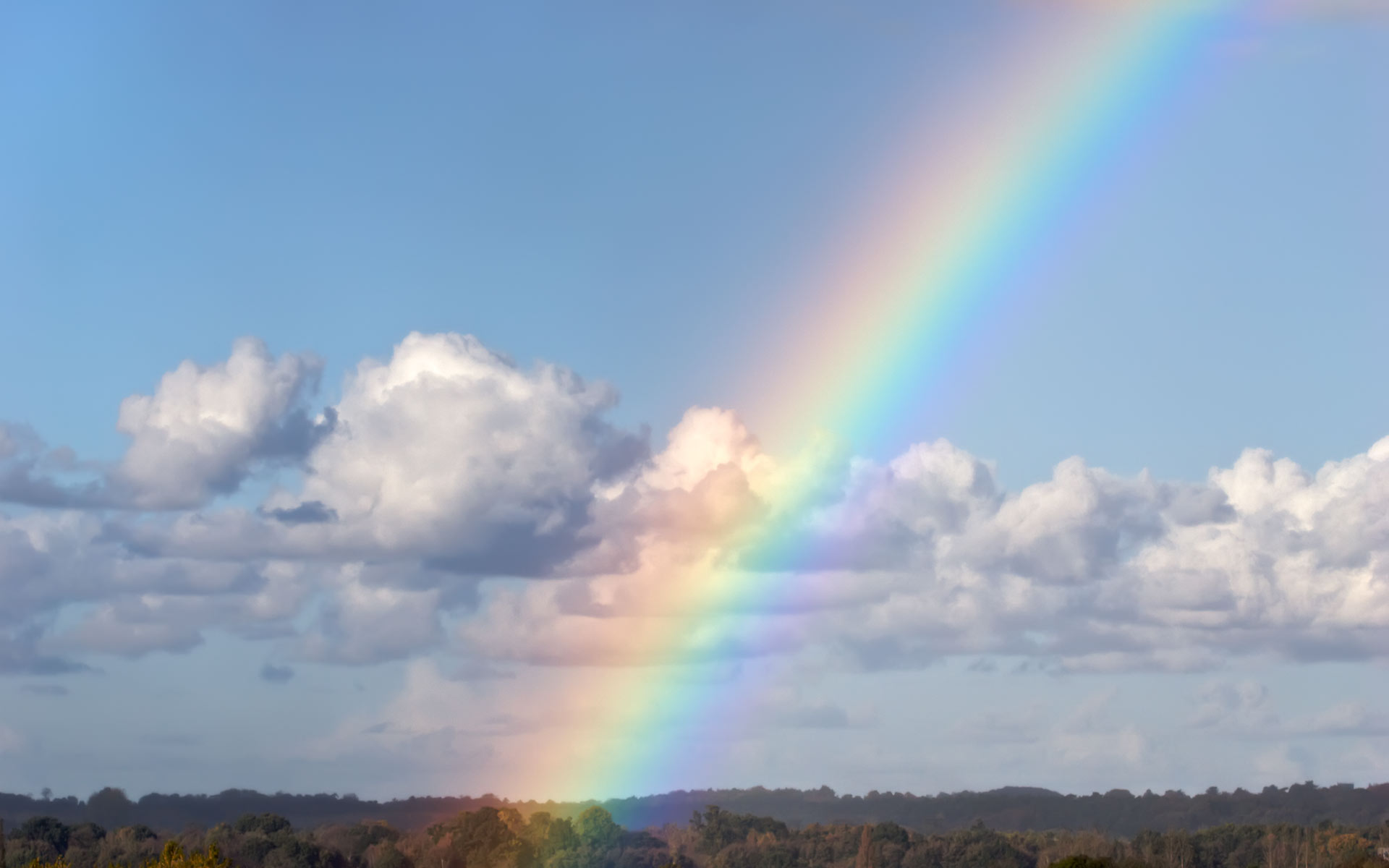 گازهایی که دور تا دور کرۀ زمین را فرا گرفته اند.
هوا کره
( اتمسفر )
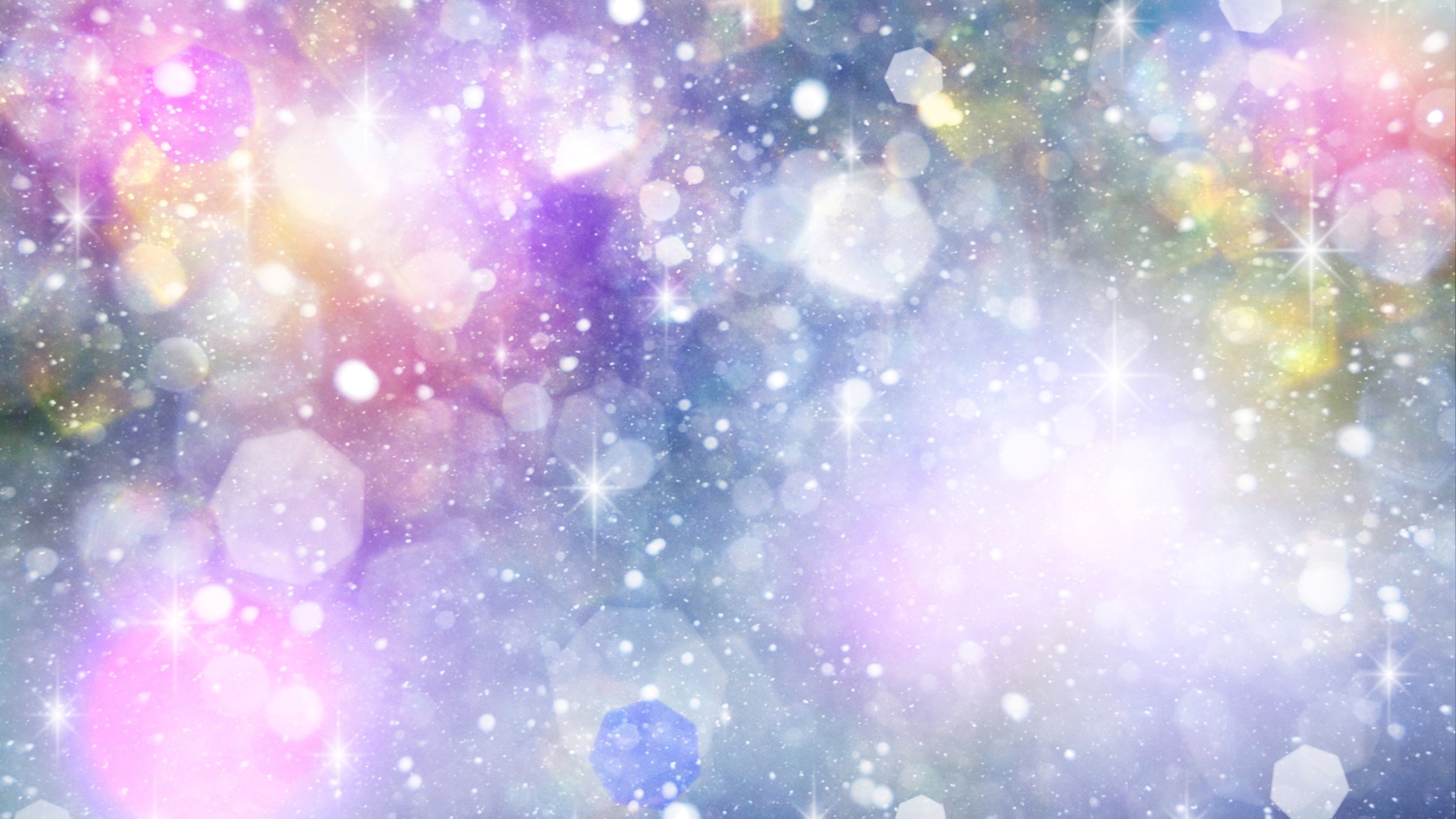 سنگ کره ، آب کره و هوا کره با هم سیارۀ زمین را تیدیل به محیطی مناسب برای زندگی انسان و دیگر موجودات زنده می کنند.
زیست کره
( بیوسفر )
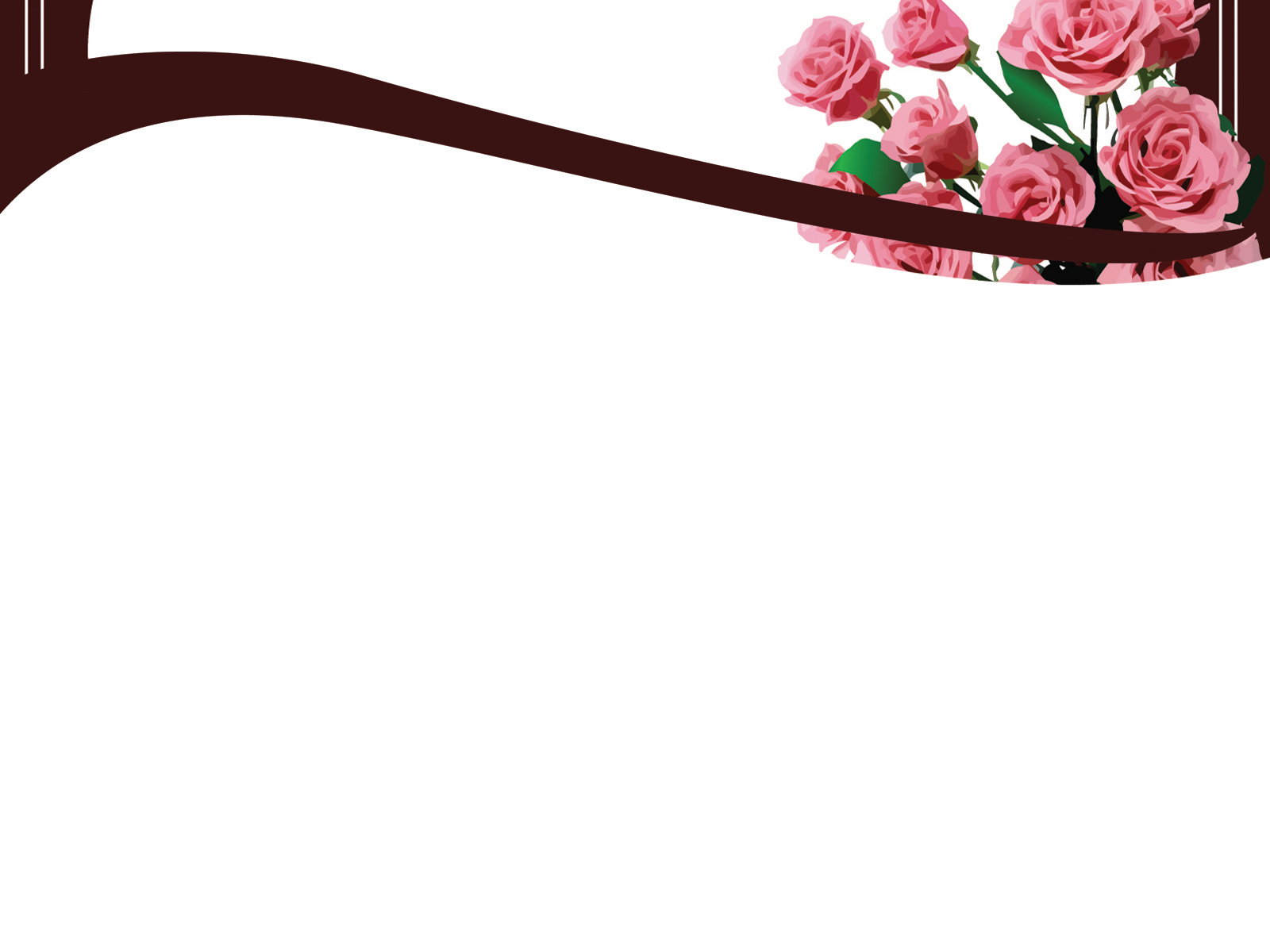 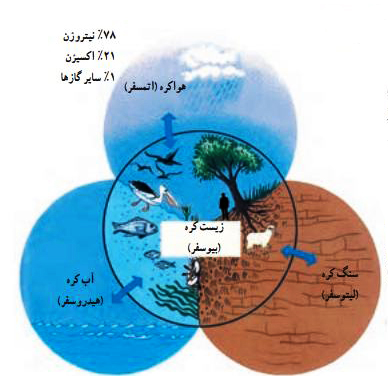 سنگرکره ( لیتوسفر)
آب کره ( هیدروسفر)
هوا کره ( اتمسفر)
زیست کره ( بیوسفر)
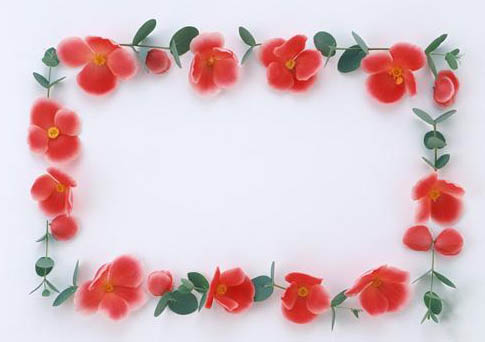 و از نشانه های اوست آسمان ها و زمین و آنچه از جنبندگان در آنها پراکنده اند.
سورۀ شوری،آیۀ 29
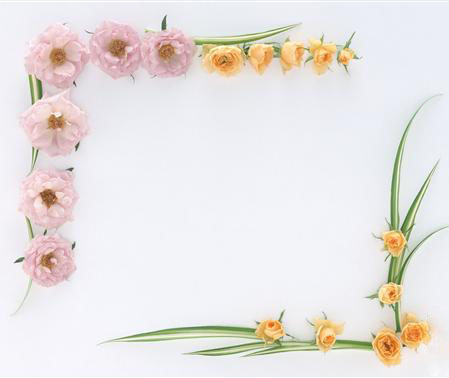 ... آن کس که زمین را بستر شما قرار داد و آسمان را همچون سقفی بر بالای سر شما برافراشت و از آسمان آبی فرو فرستاد و به وسیلۀ آن میوه ها را پرورش داد تا روزی شما باشد.
سورۀ بقره،آیۀ 22
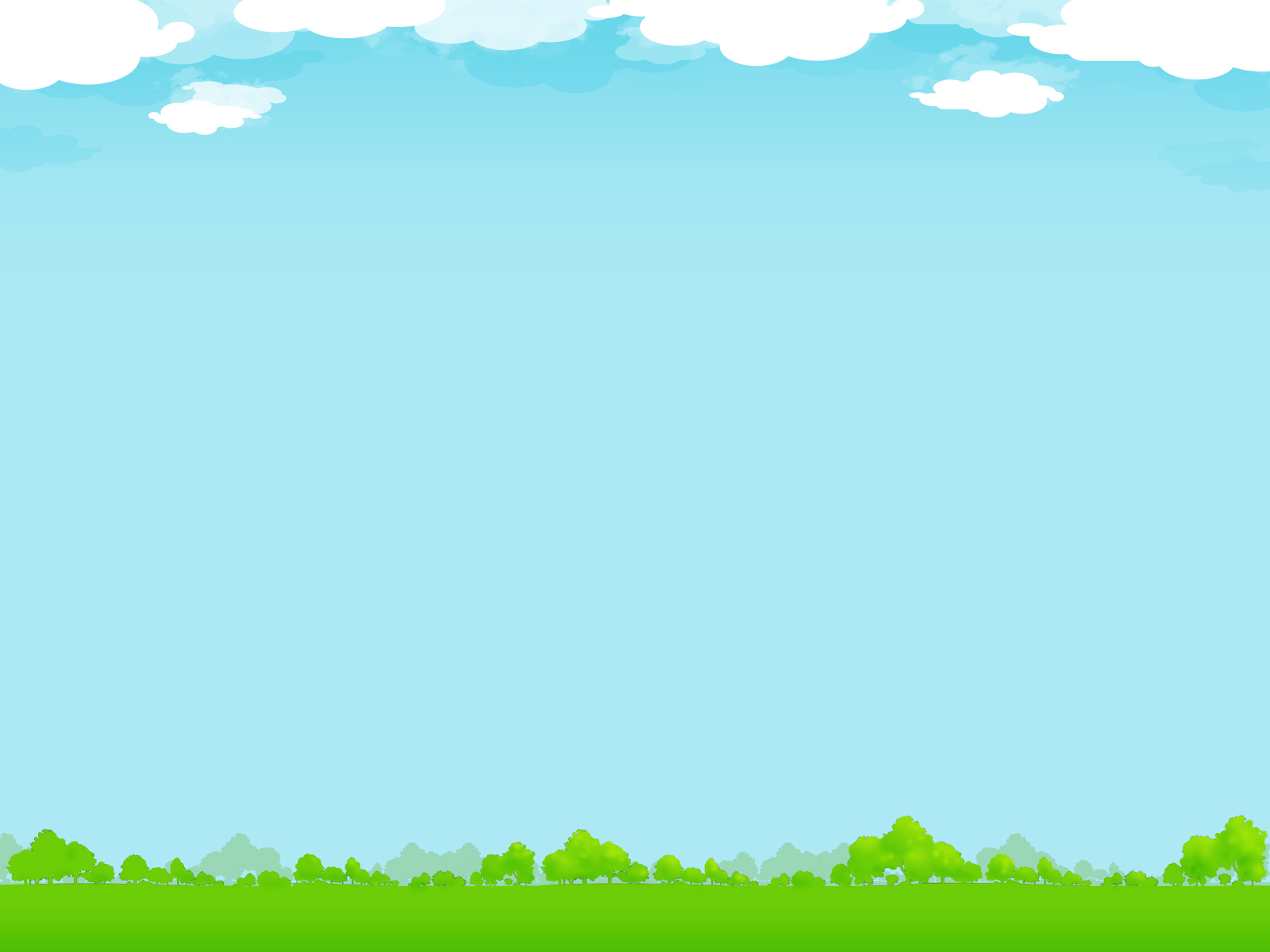 خشکی ها
وسعت خشکی های زمین نسبت به آب ها کم است.
حدود 71 درصد سطح زمین را آب تشکیل می دهد.
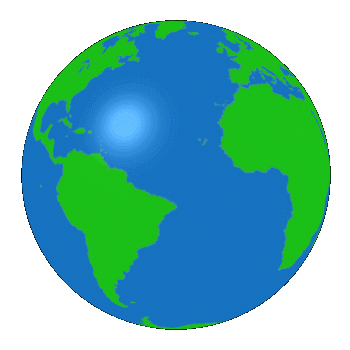 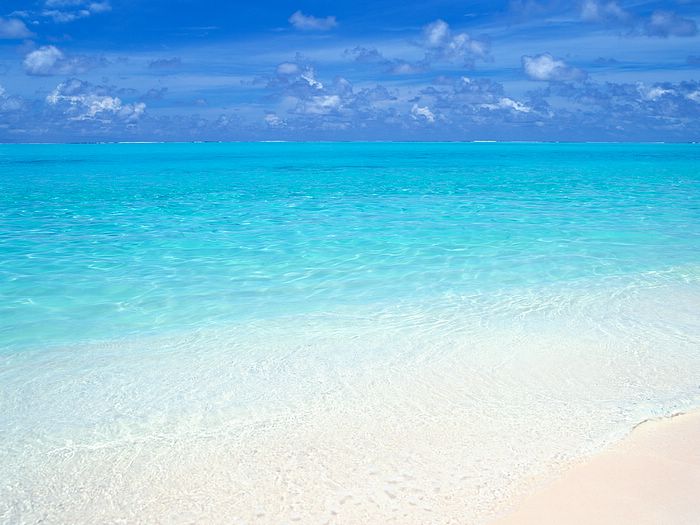 با توجه به شکل بگویید دو نیمکرۀ شمالی و جنوبی از نظر وسعت آب هایشان چه تفاوتی با هم دارند؟
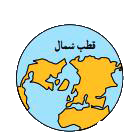 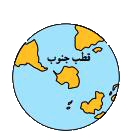 نیمکرۀ شمالی
نیمکرۀ جنوبی
آب ها %60
خشکی%40
آب ها %82
خشکی%18
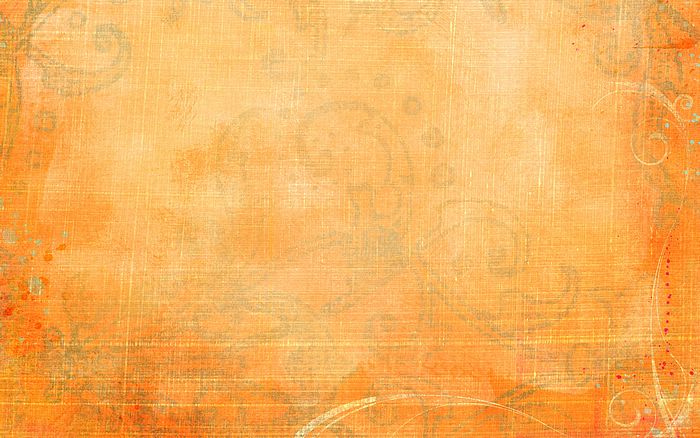 پنج مجموعۀ بزرگ خشکی ها ( قاره ها)
آسیا
اروپا
آفریقا
آمریکا
استرالیا و اقیانوسیه
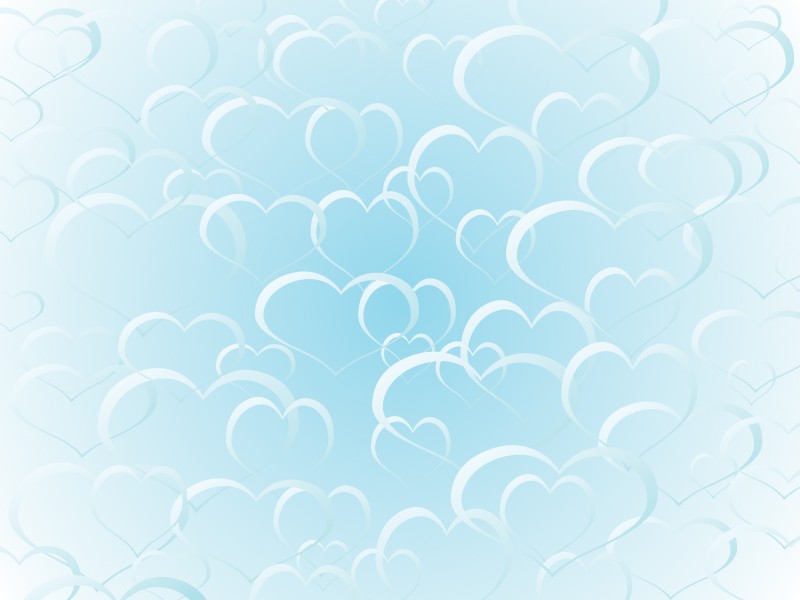 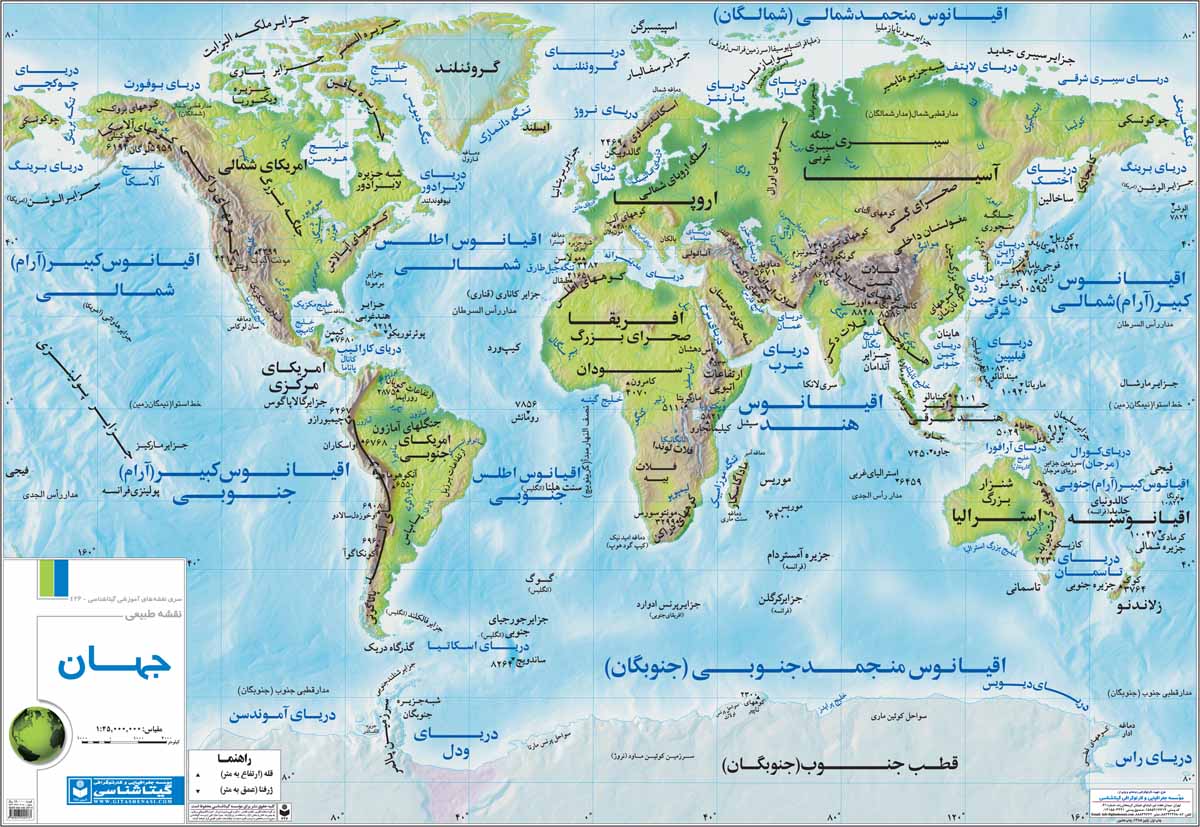 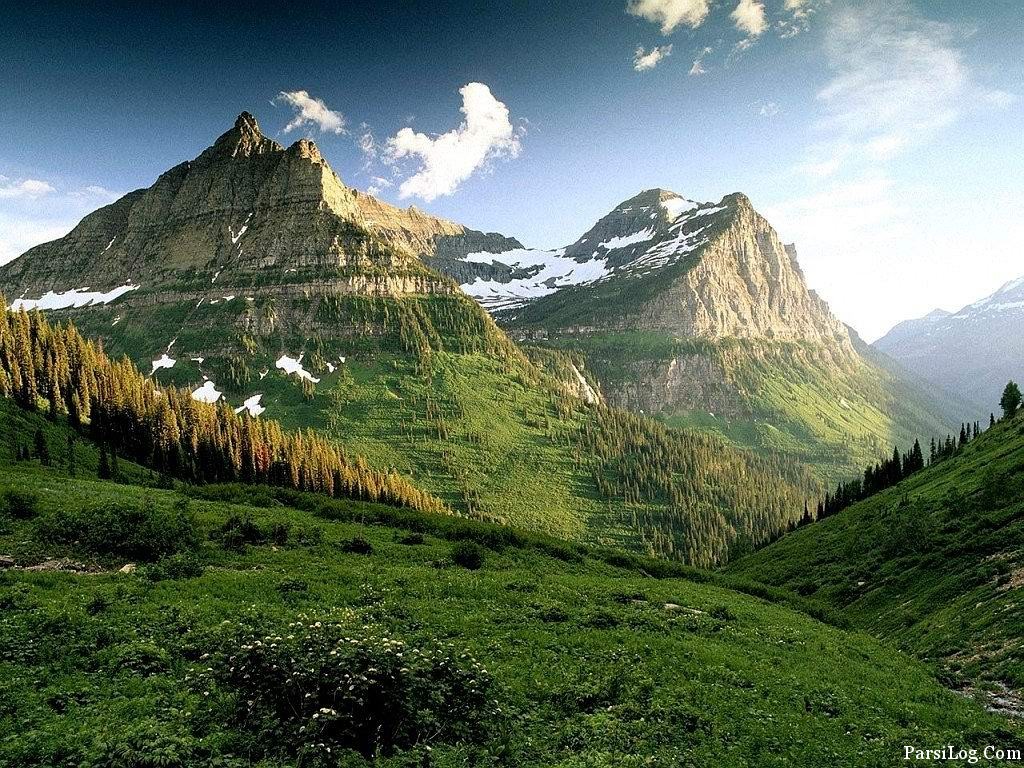 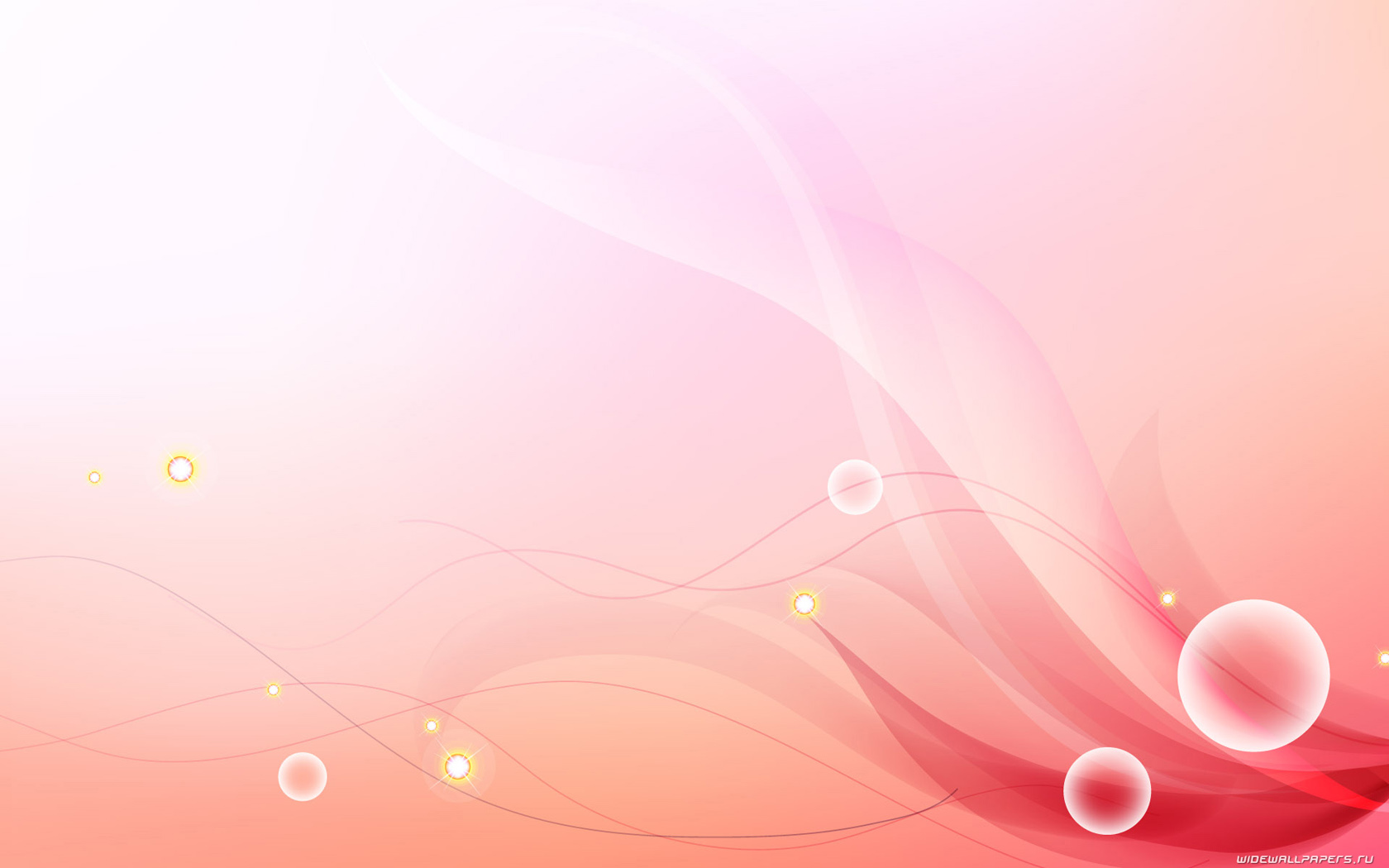 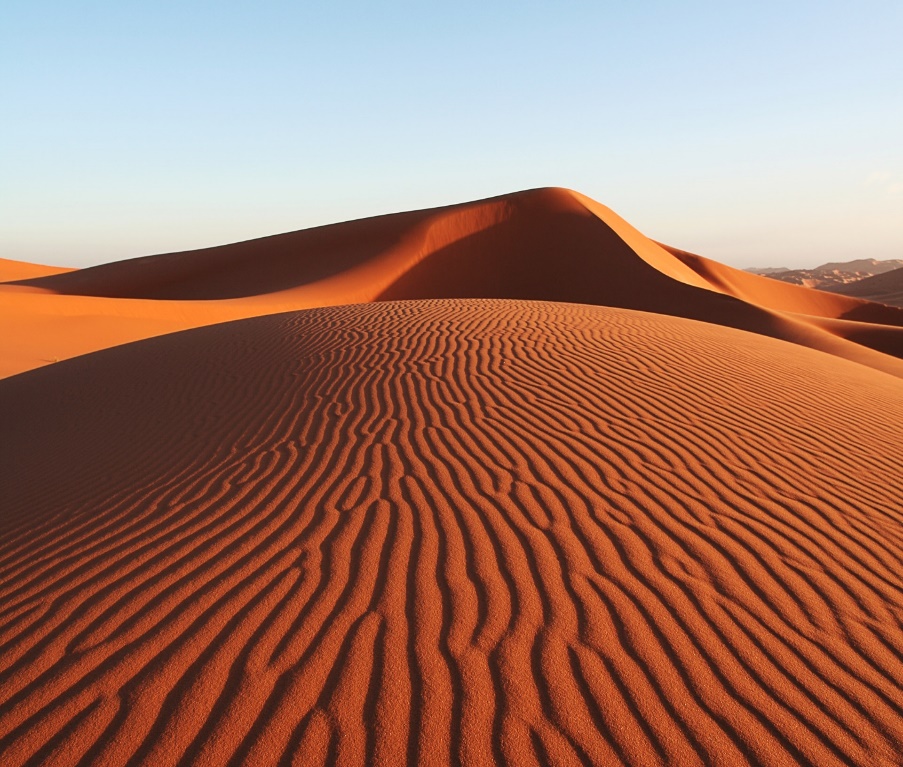 سطح خشکی ها صاف نیست و فلات ها، کوه ها، تپه ها و دشت ها و جلگه ها، پستی و بلندی های زیادی در آنها به وجود آورده اند.
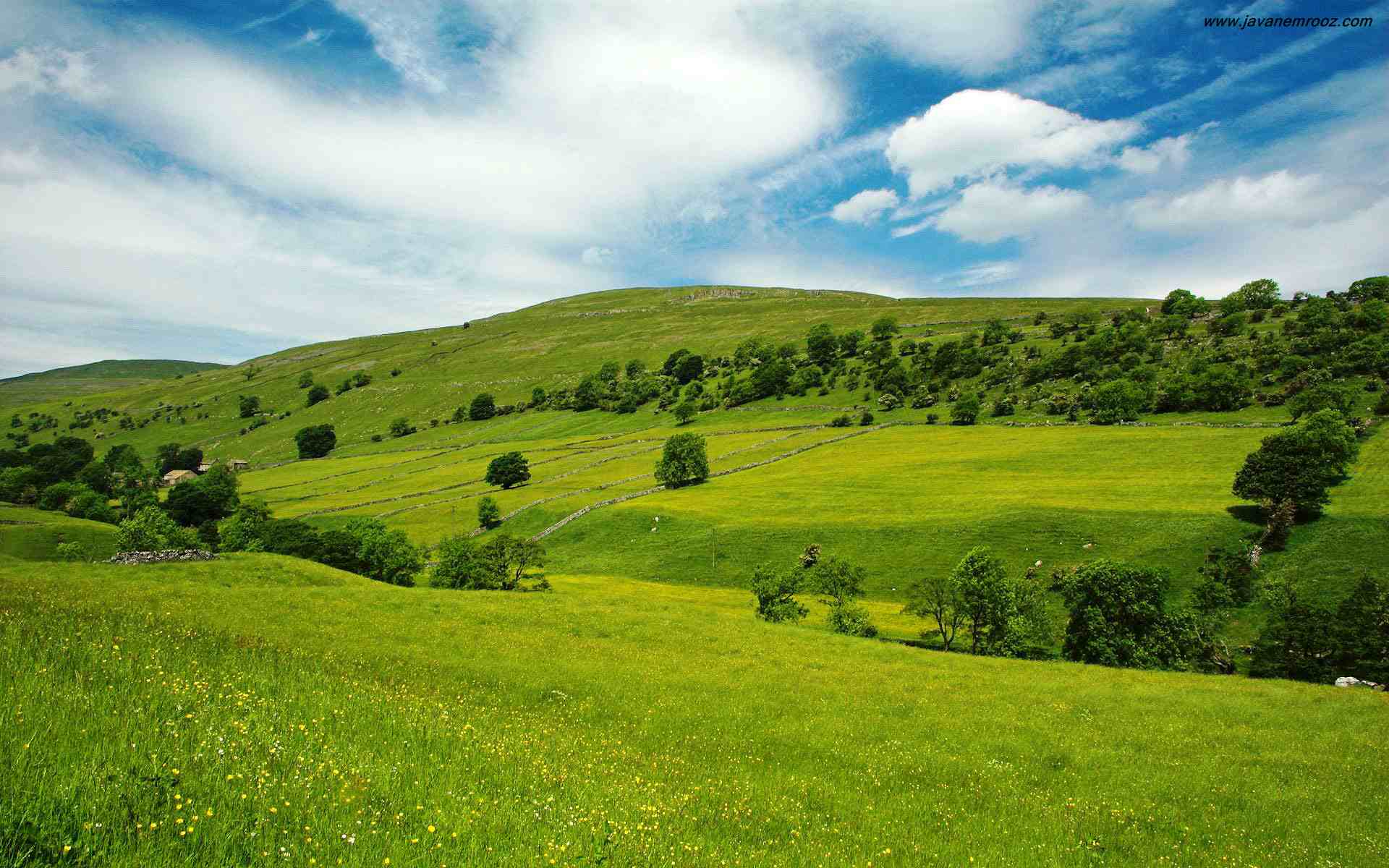 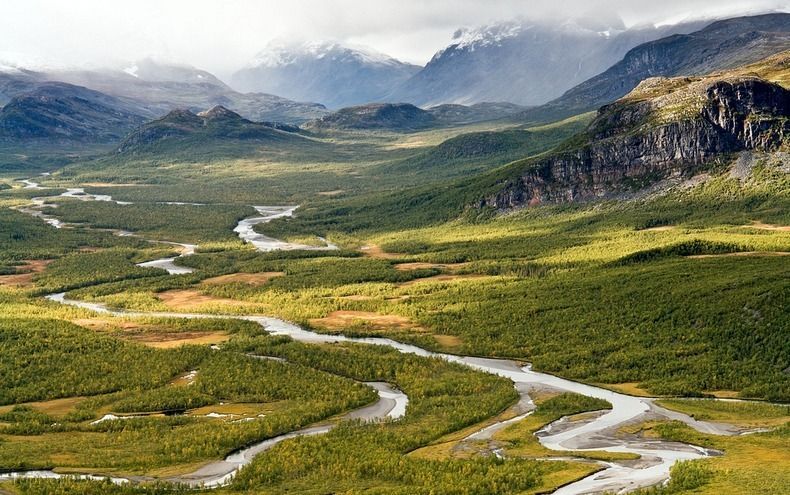 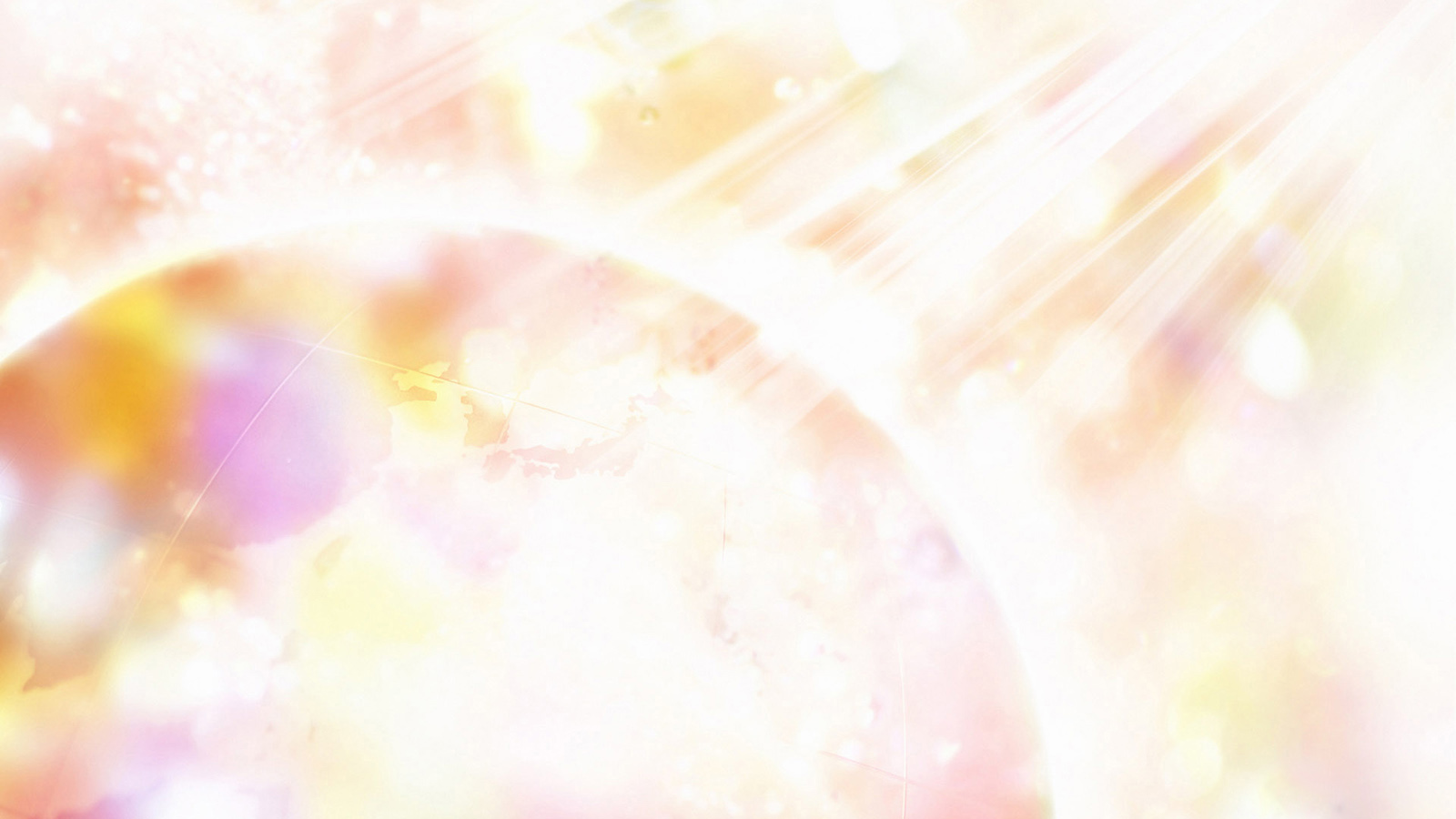 به نقشه ناهمواری های جهان توجه کنید. آیا می دانید هر رنگ روی نقشه نشانۀ چیست؟
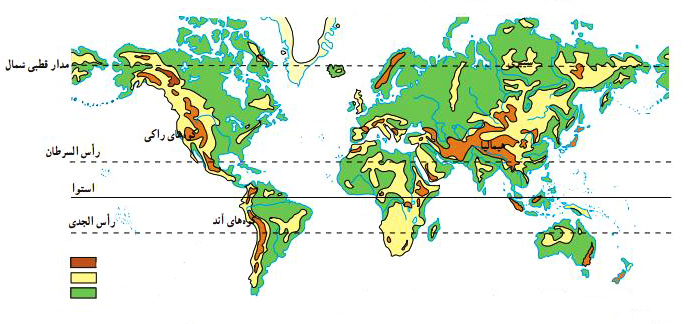 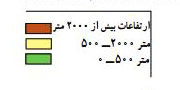 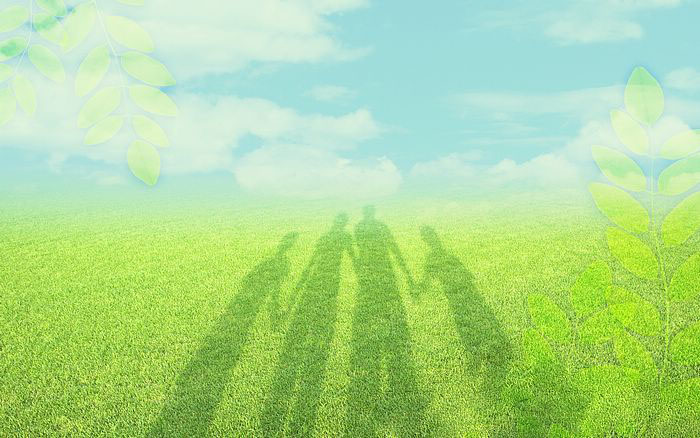 رنگ سبز
جلگه ها و دشت ها یعنی سرزمین های پست را نشان می دهد.
جلگه های پهناور جهان در کنار دریاها یا امتداد رودهای بزرگ تشکیل شده اند.
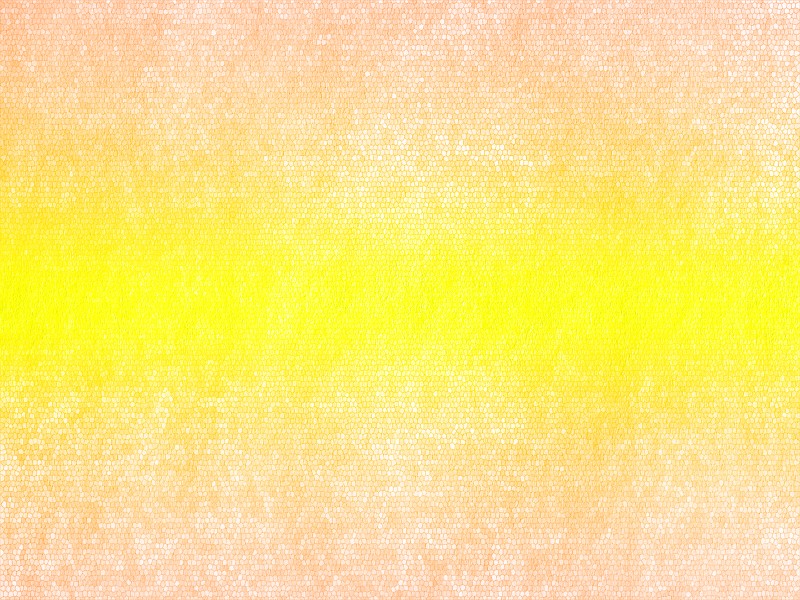 رنگ زرد و قهوه ای
فلات ها و کوه های بلند را نشان می دهد.
فلات ها سرزمین هایی نسبتاً هموار اما مرتفع اند که از اطراف به سرزمین های کم ارتفاع و پست منتهی می شوند.
فلات تبت بلندترین فلات جهان است.
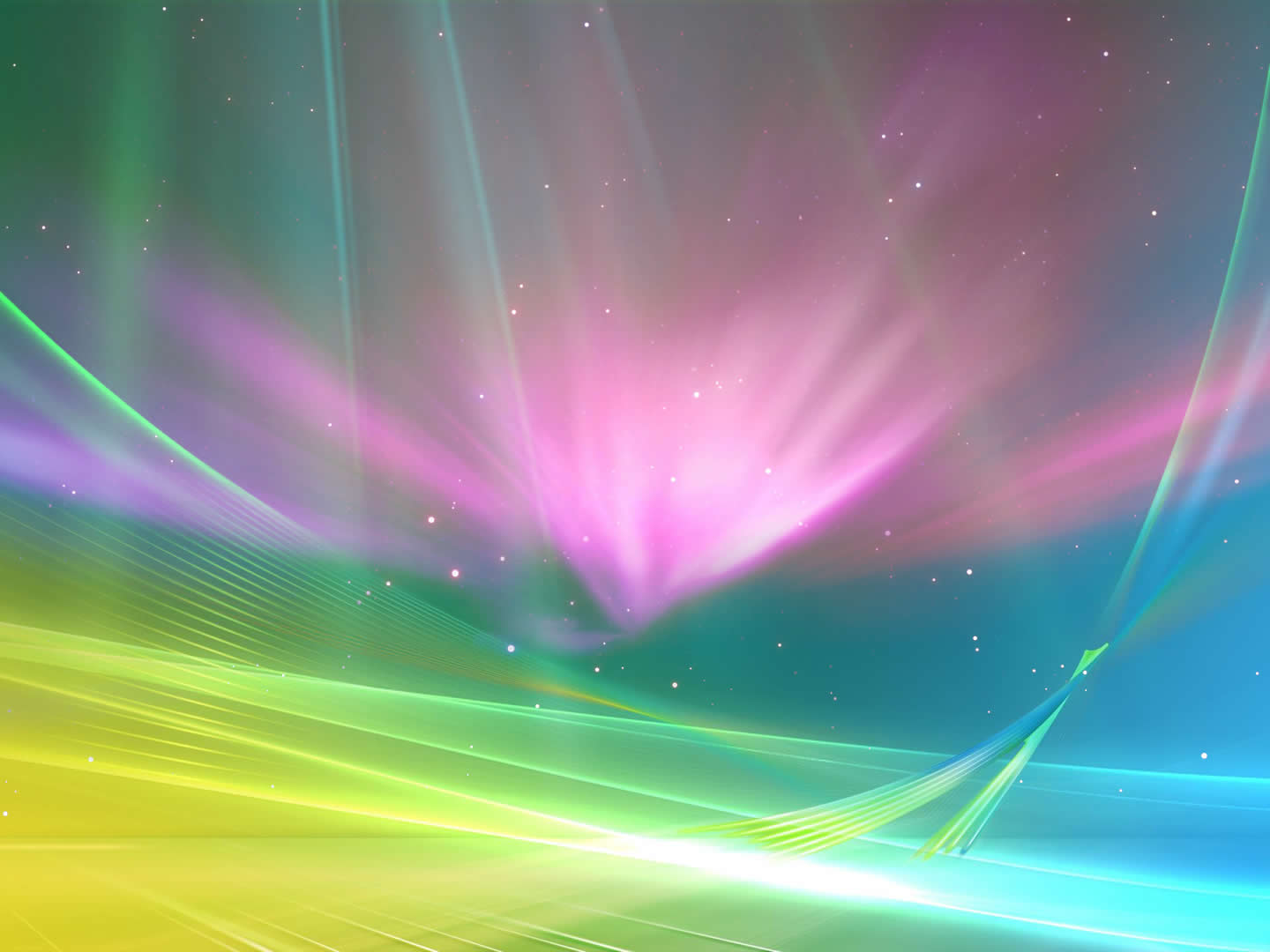 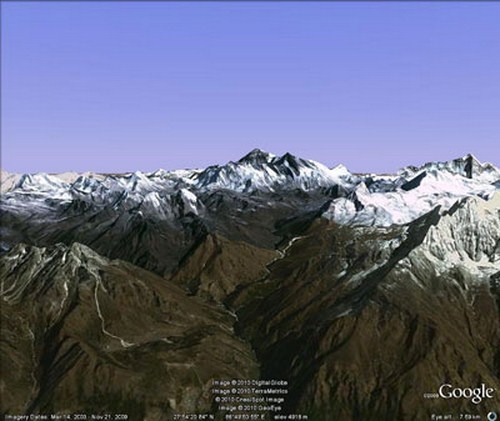 فلات تبت رشته کوه های هیمالیا
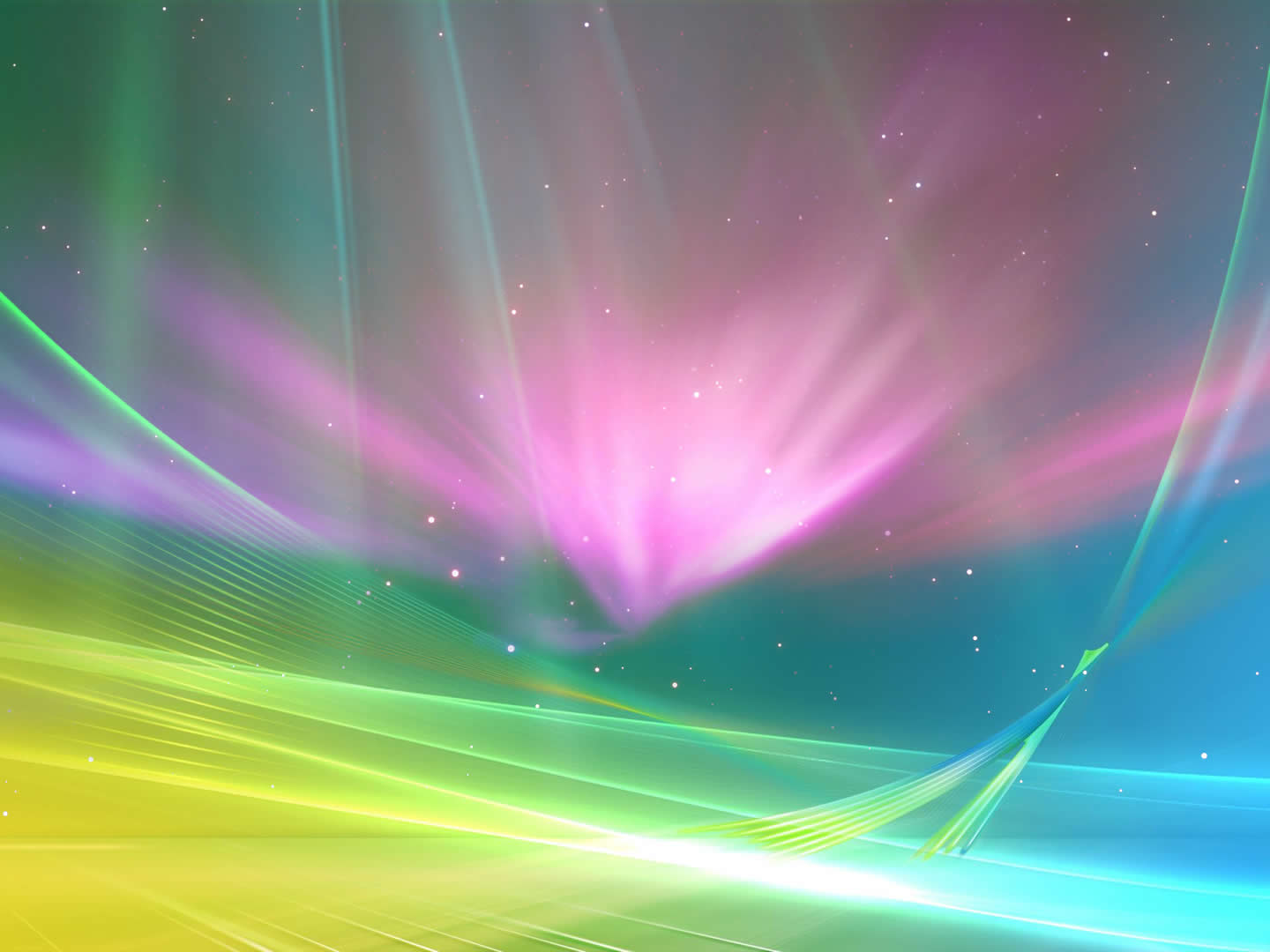 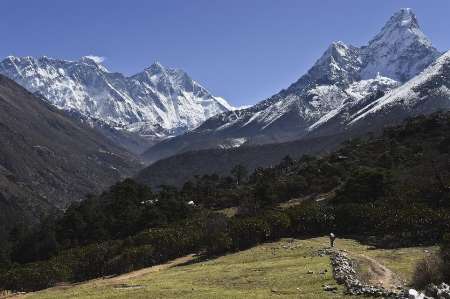 قلۀ اورست
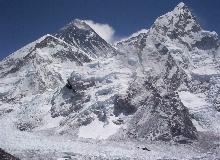 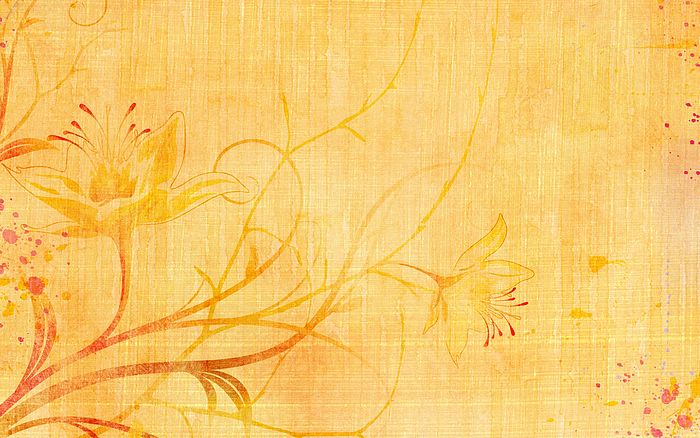 این فلات ها کوه های بسیار بلند با قله های نوک تیز را در بر گرفته اند.
کوه های بسیار مرتفع جزء ناهمواری های جوان هستند.
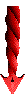 دامنۀ این کوه ها شیب تندی دارد.
دره های بین آنها تنگ و به شکل V است.
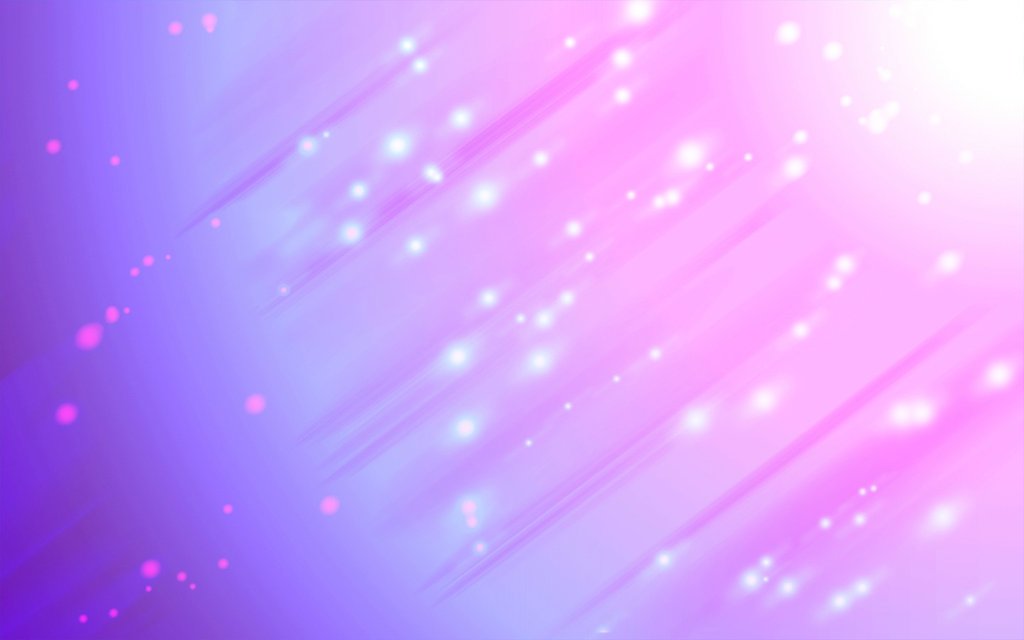 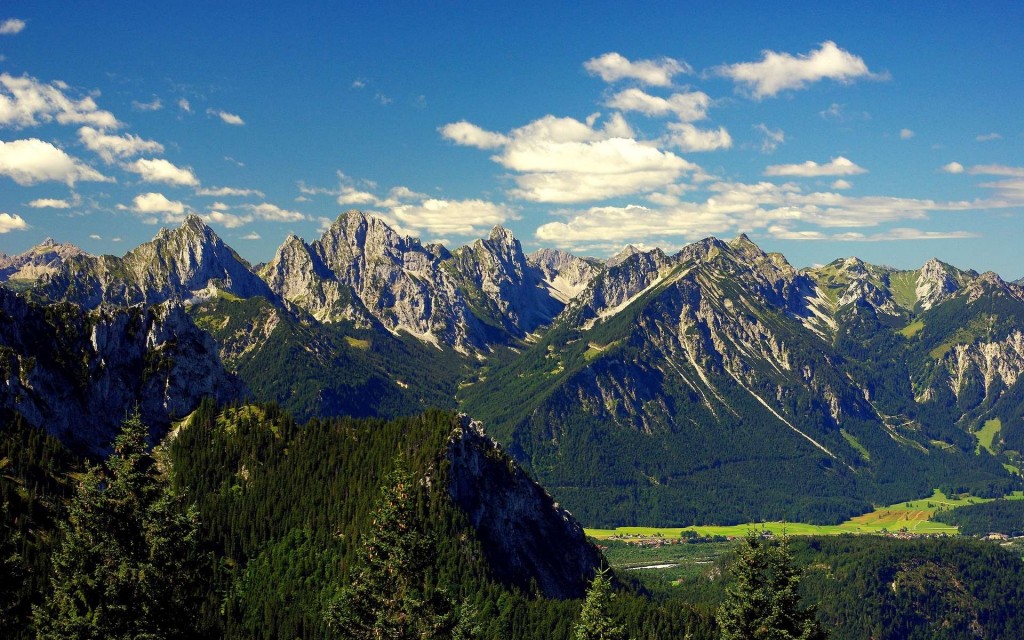 کوه های جوان و بلند
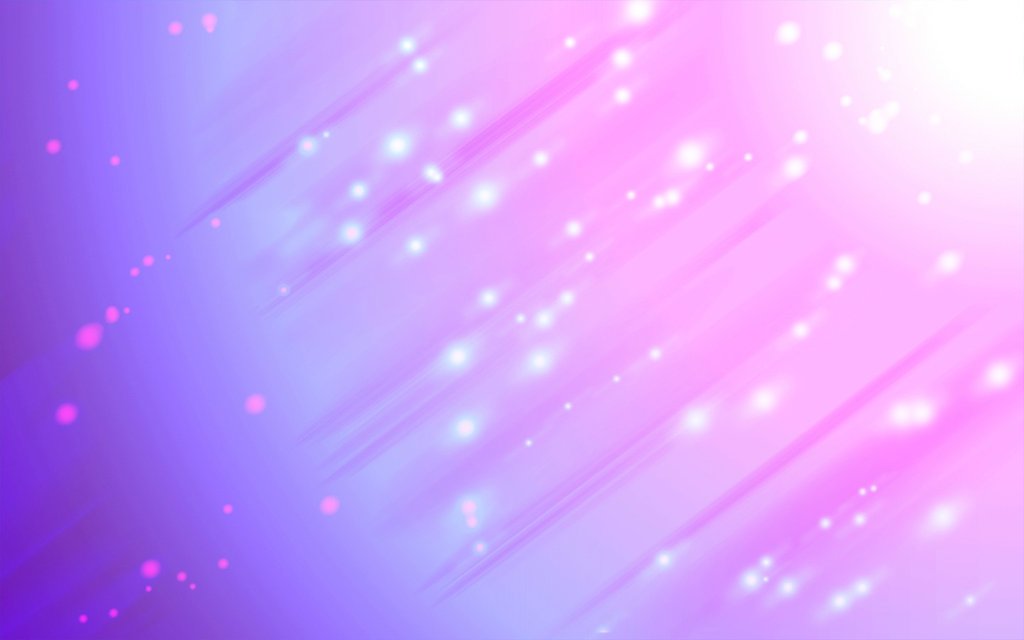 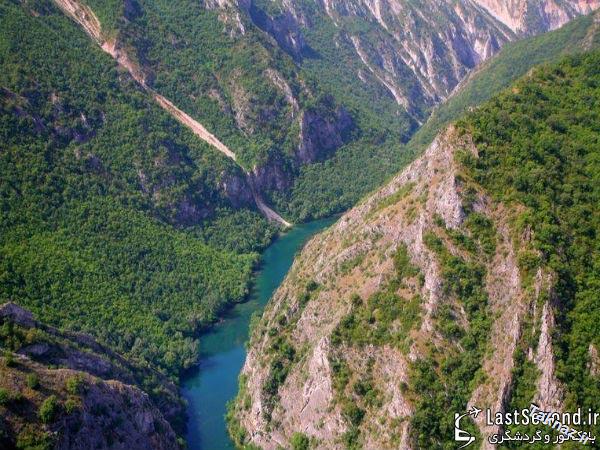 دره های V شکل
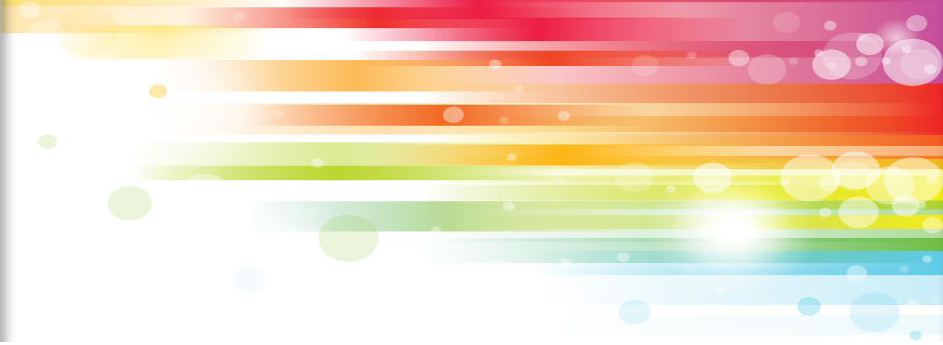 در کوه های کم ارتفاع با گذشت زمان و فرسایش
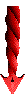 قله ها به شکل گنبدی در آمده اند
شیب دامنه ها ملایم است.
این کوه ها دره های باز و آبرفتی به شکل U دارند.
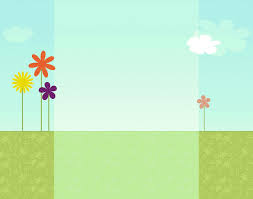 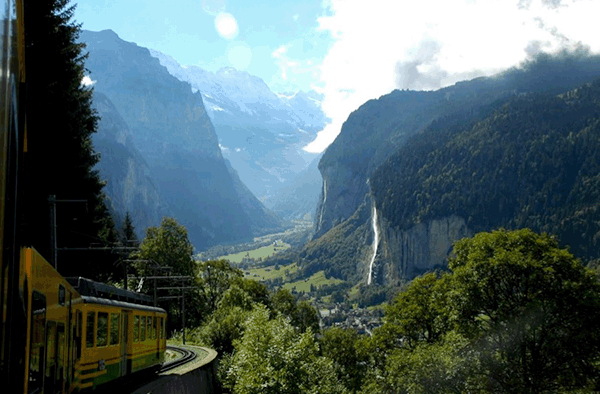 دره  U شکل "لوتر برونن"، سوئیس
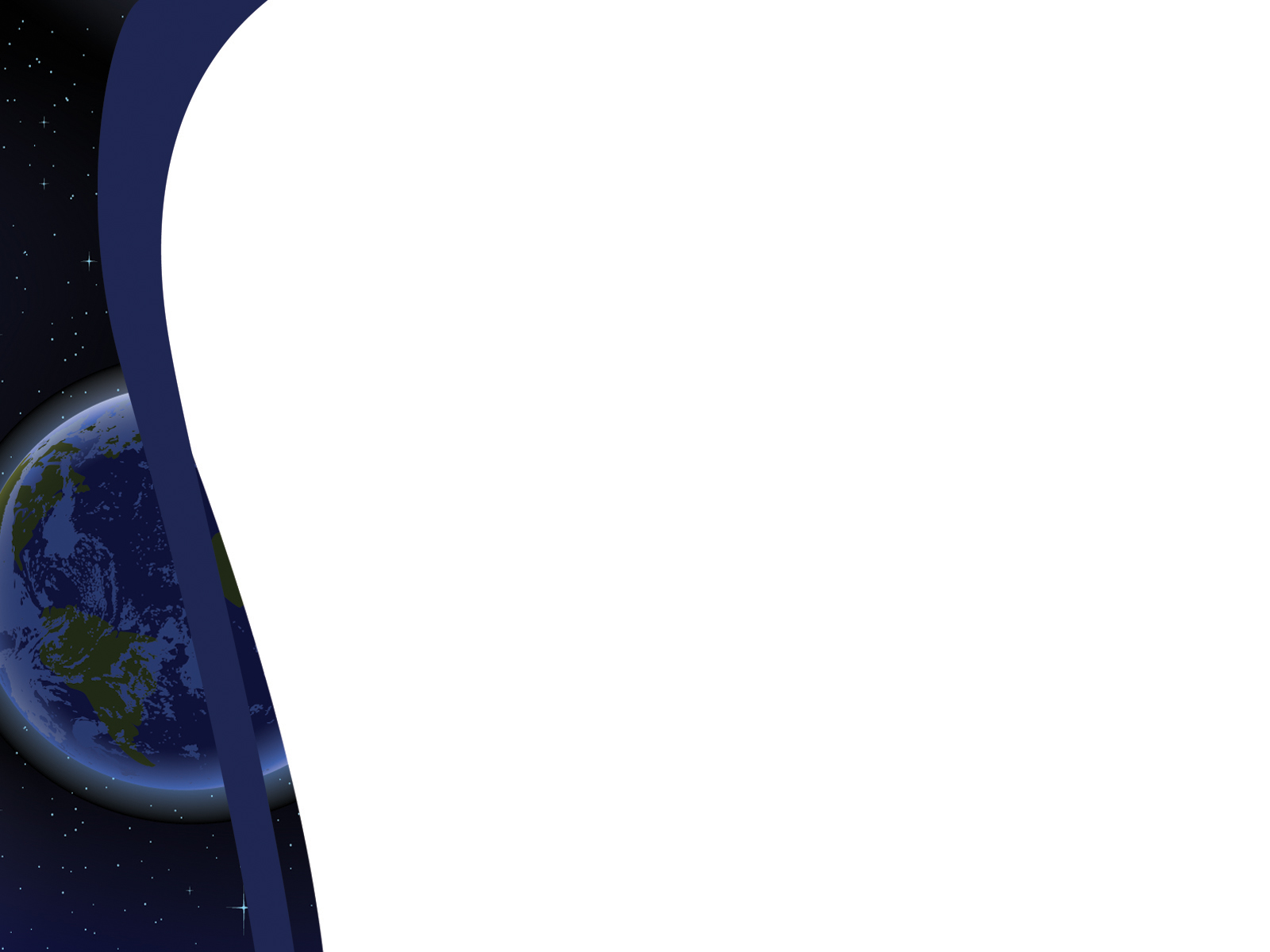 چهره زمین در طی میلیون ها سال پیش مانند امروز نبوده است.
به طور کلی دو دسته عوامل موجب پیدایش و  تغییر شکل ناهمواری ها می شوند
عوامل درونی
عوامل بیرونی
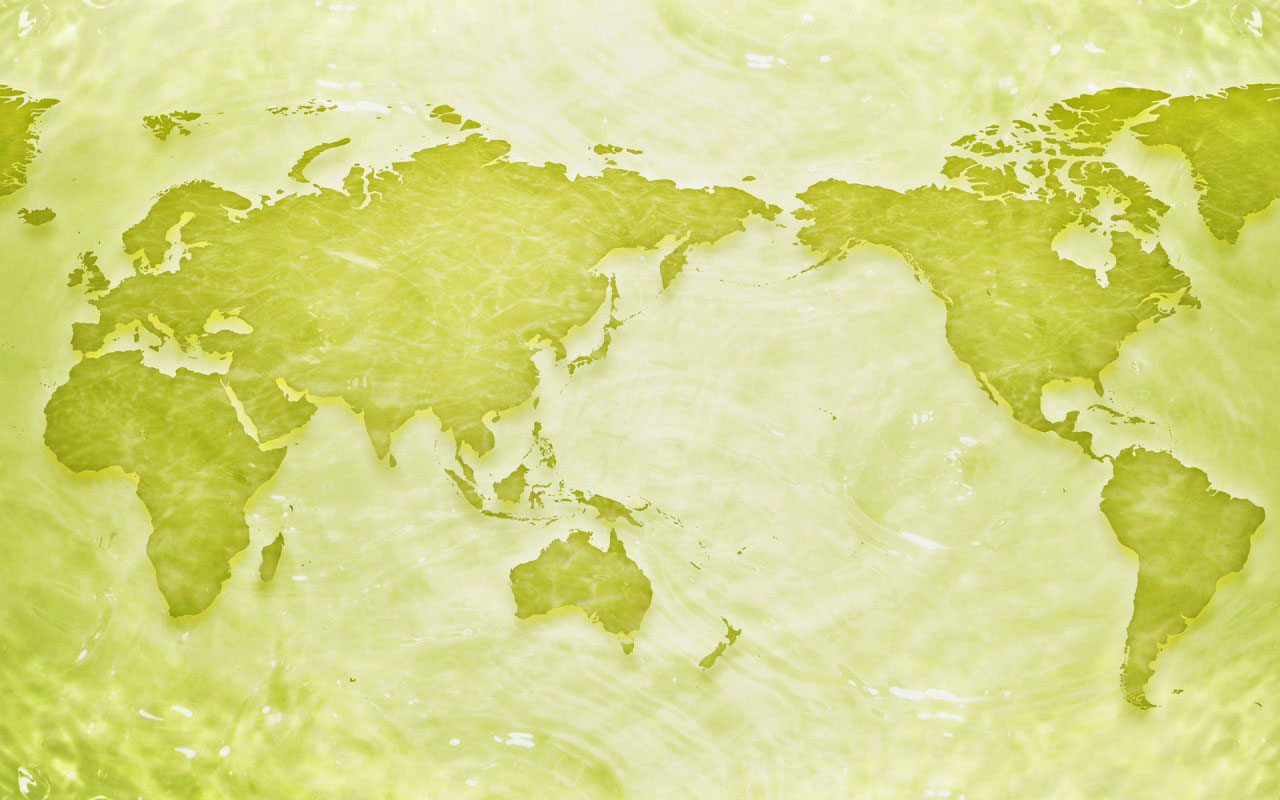 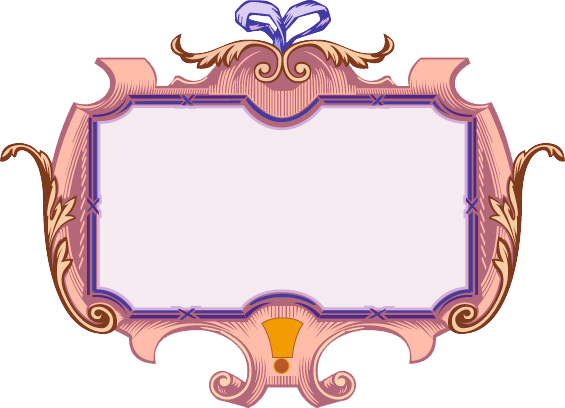 عوامل درونی
پوستۀ زمین به قطعات یا ورقه های بزرگی تقسیم شده است.
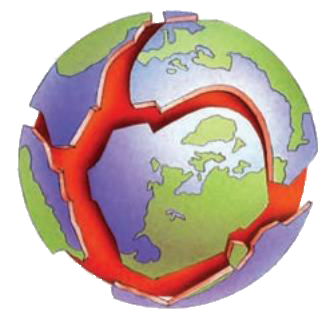 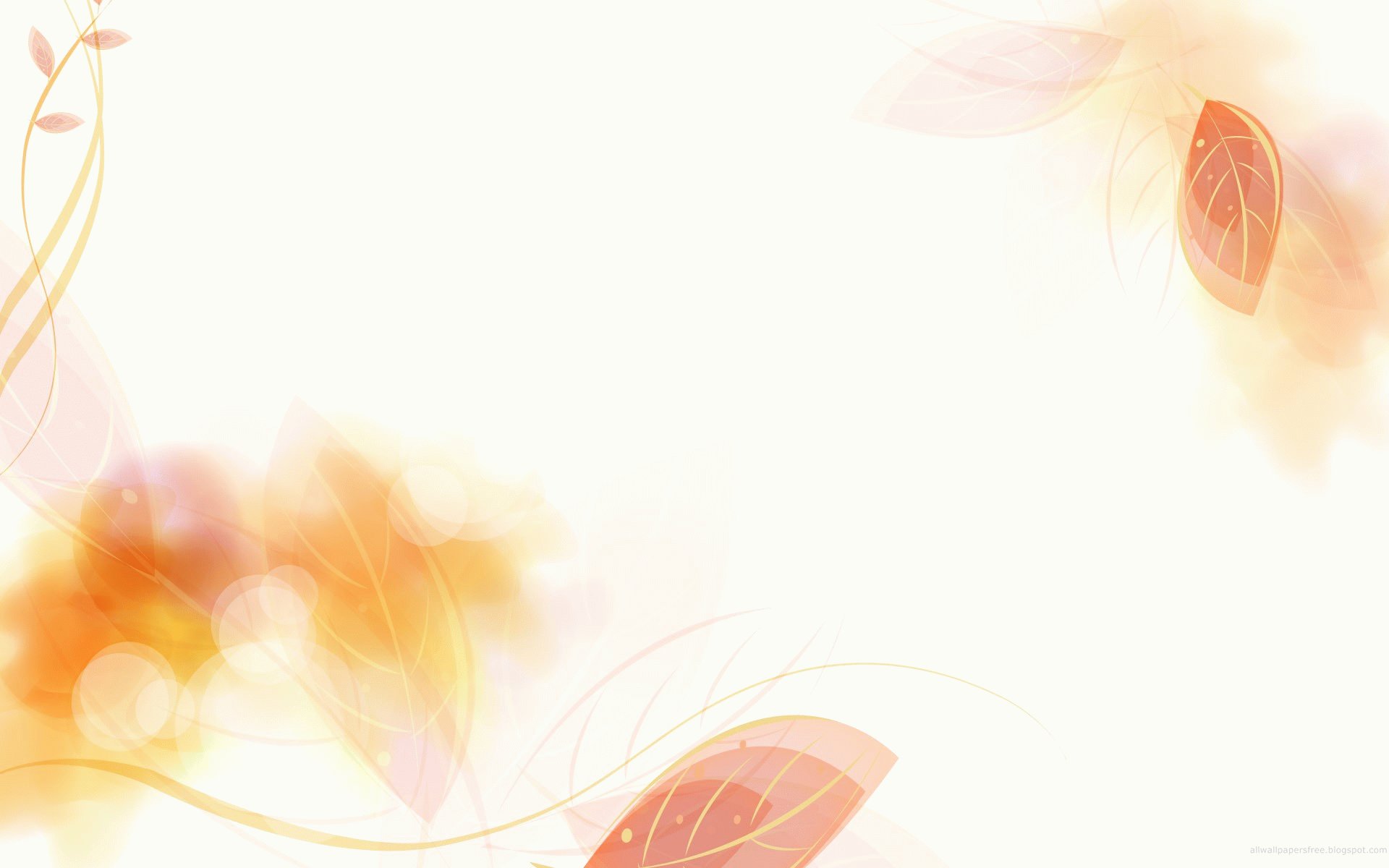 این ورقه ها ( پوسته و گوشتۀ فوقانی) بخش هایی از قاره ها تا کف اقیانوس ها را در بر می گیرند.
ورقه ها روی بخش خمیری شکل گوشته یا نرم کره به آرامی حرکت می کنند.
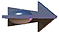 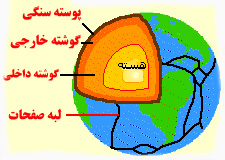 از هم دور می شوند.
به هم نزدیک می شوند.
به هم برخورد می کنند.
د رامتداد هم می لغزند.
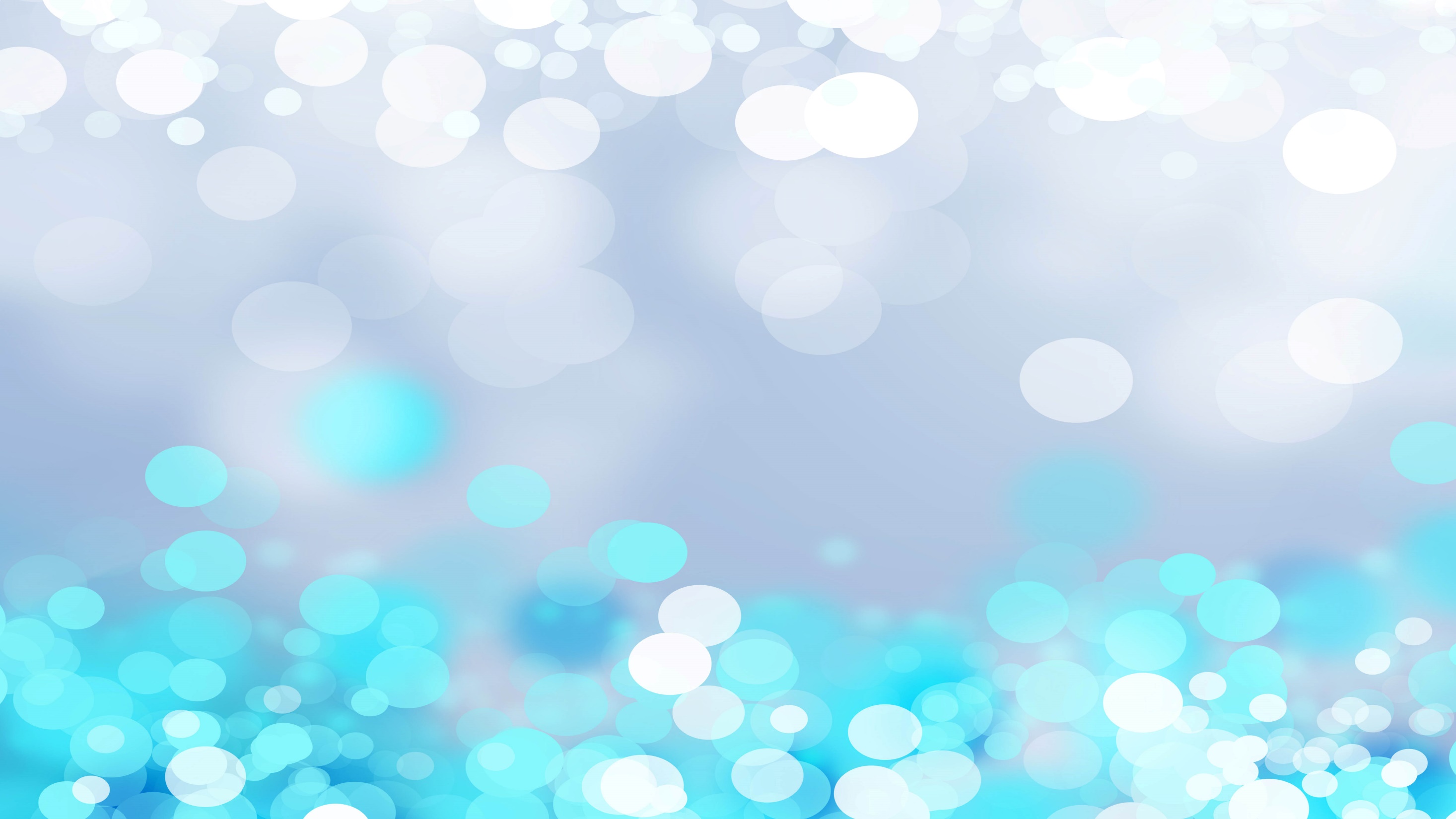 این جابه جایی و حرکت طی میلیون ها سال، تغییرات زیادی در ناهمواری ها به وجود می آورد.
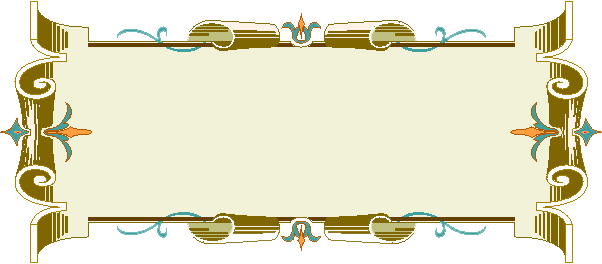 کوه زایی
از جمله نتایج برخورد دو ورقه با یکدیگر است.
حرکات کوه زایی باعث چین خوردگی یا شکستگی( درّه و گسل) در پوستۀ زمین می شوند.
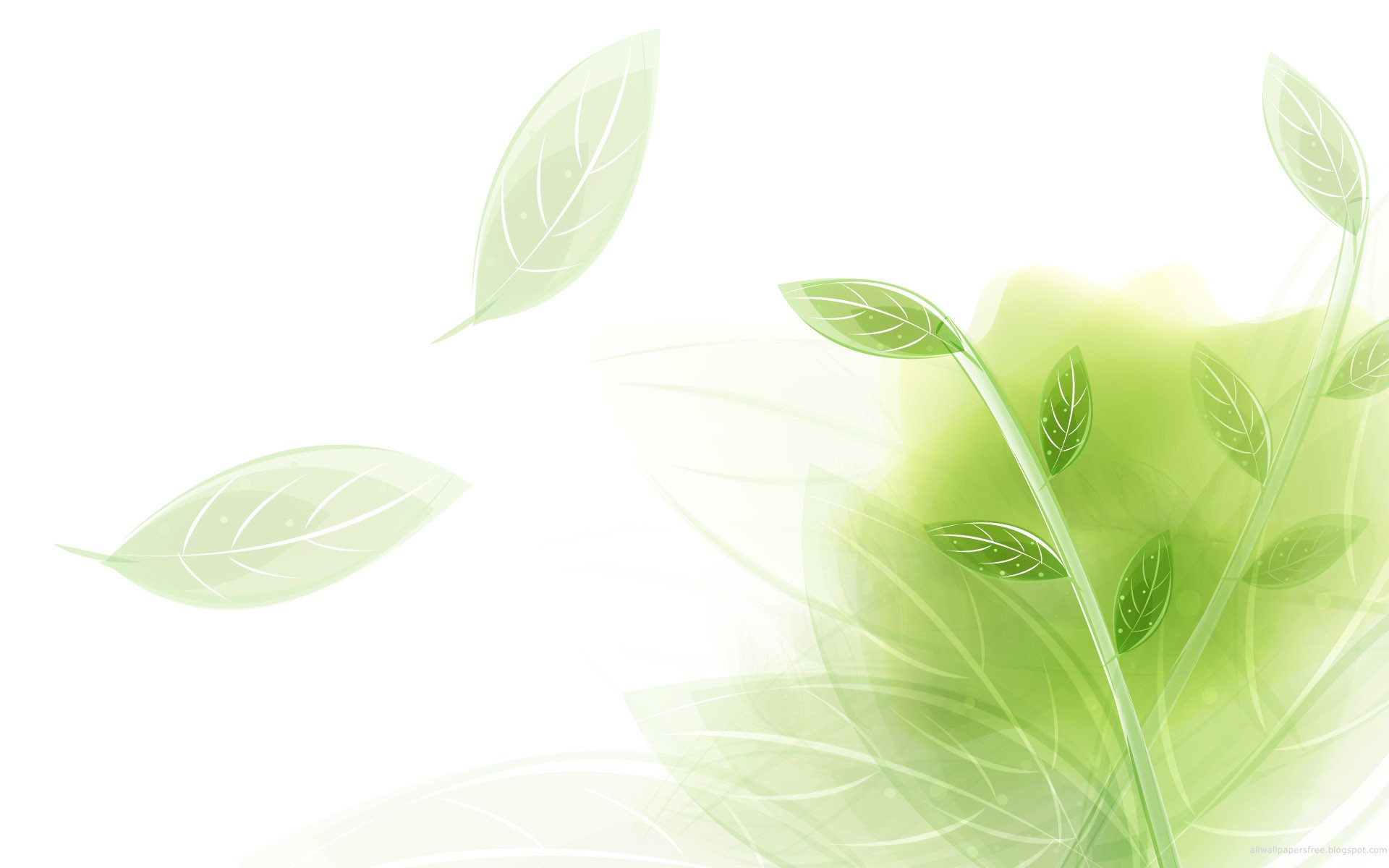 وقتی بخش زیرین یک ورقه به زیر ورقه ای دیگر می رود، فشاری بر پوسته وارد می شود که لایه های رسوبی را دچار خمیدگی می کند و به سمت بالا می آورد.
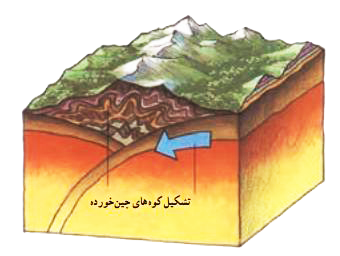 چین خوردگی های هیمالیا مثالی از انواع این نوع رشته کوه هاست.
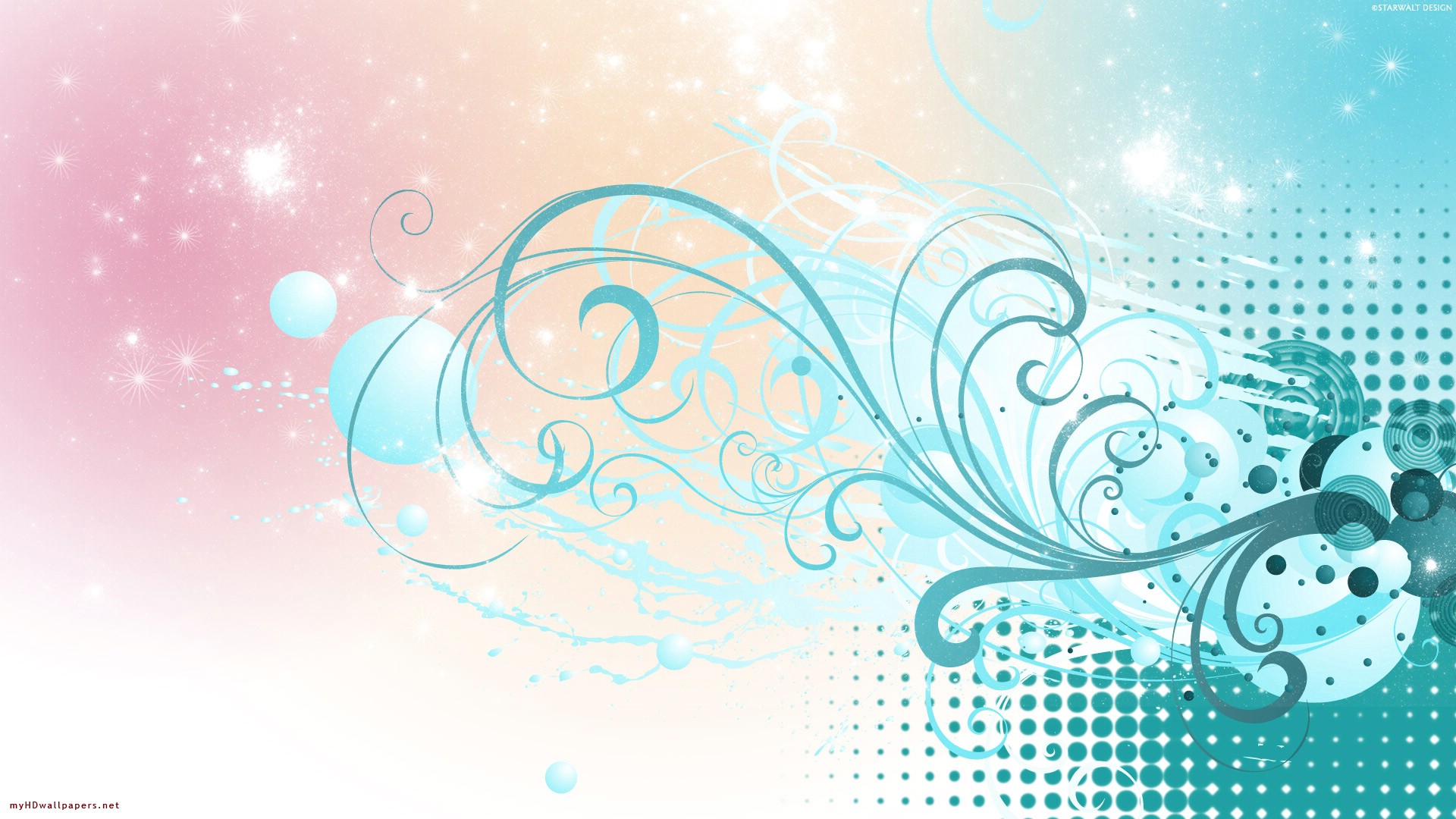 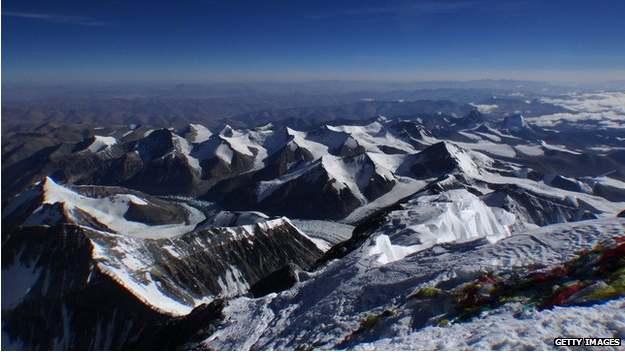 چین خوردگی هیمالیا
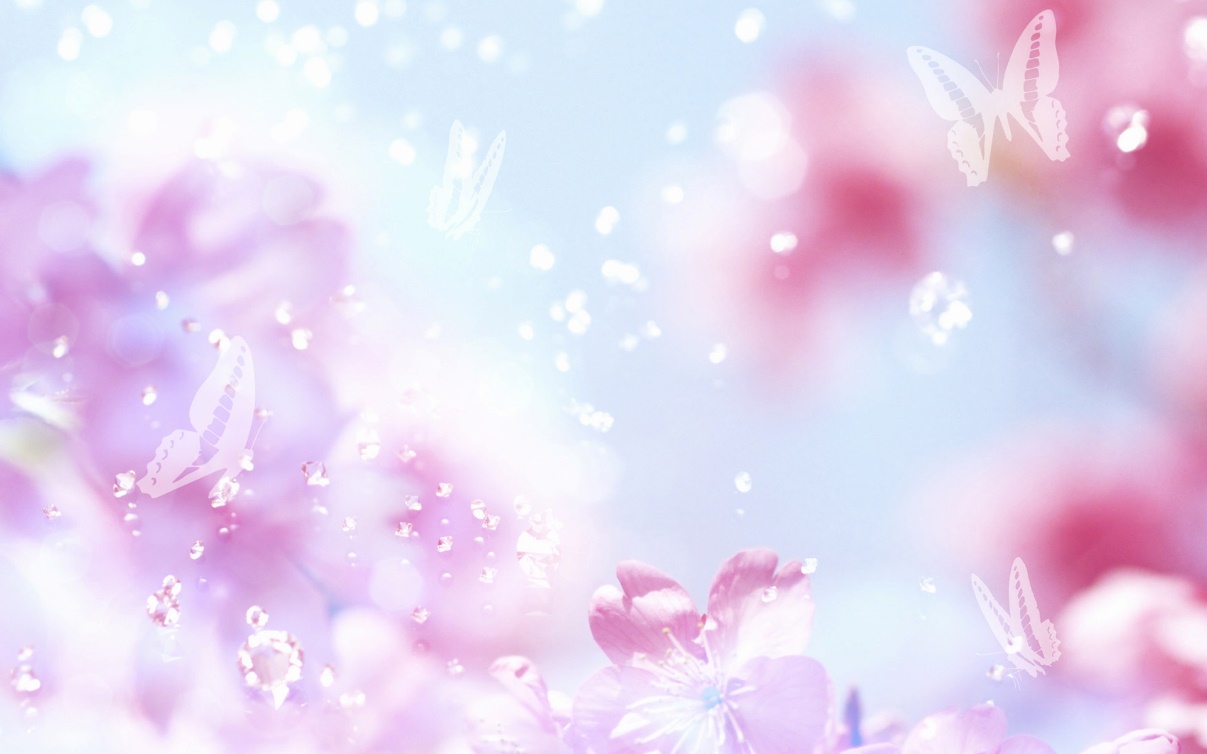 اگر فشار بر لایه های رسوبی به گونه ای باشد که پوسته را دچار شکستگی کند، گسل به وجود می آید.
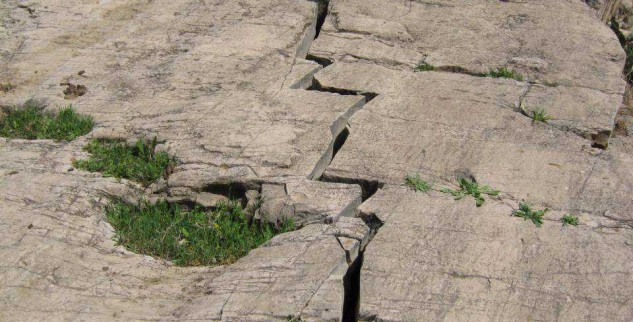 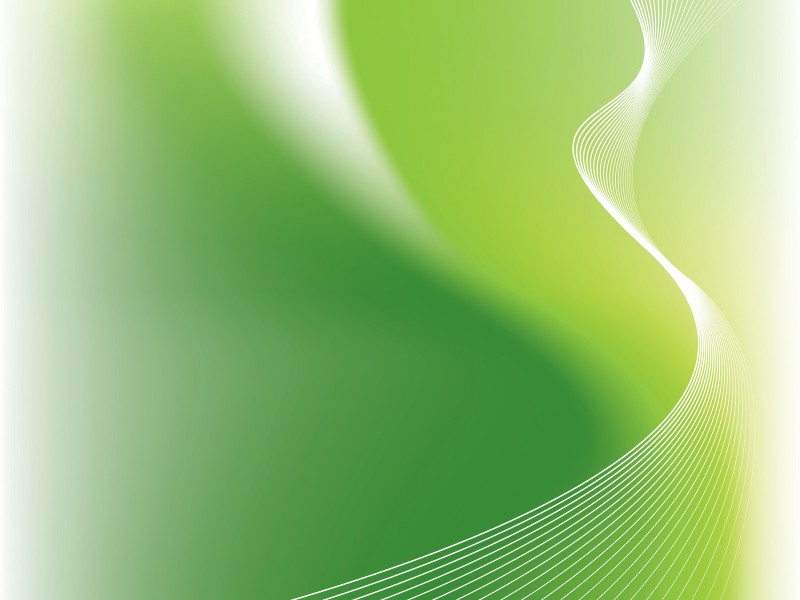 در نتیجه اختلاف ارتفاع حاصل از شکست، مناطقی بالاتر از اطراف قرار می گیرد و مناطقی نیز فرو می نشیند.
در نتیجه کوه یا دره ایجاد می شود.
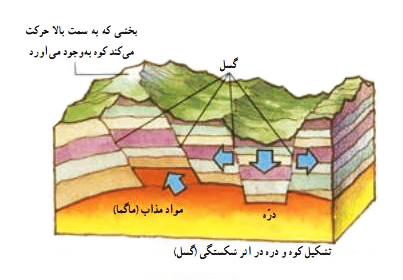 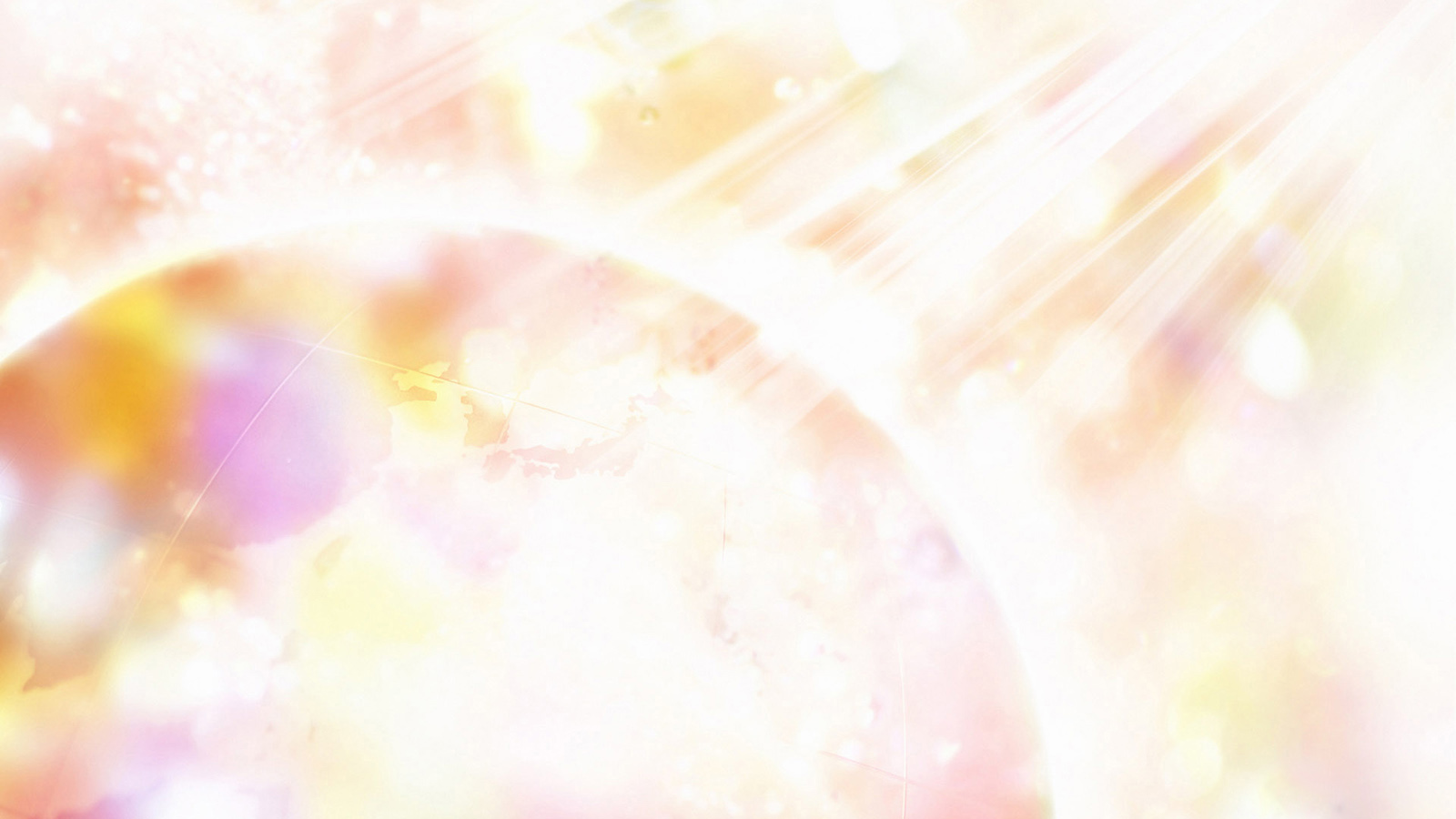 گاهی مواد مذاب( ماگما) از سمت گوشته به طرف پوسته حرکت می کنند و به آن فشار وارد می آورند.
اگر مواد مذاب راهی برای خروج از پوسته پیدا کنند و فوران کنند،کوه های آتشفشانی را به وجود می آورند.
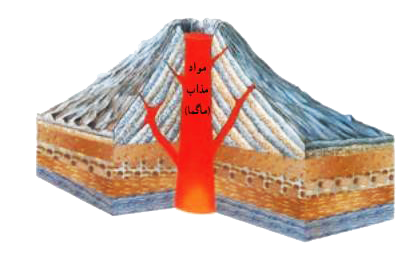 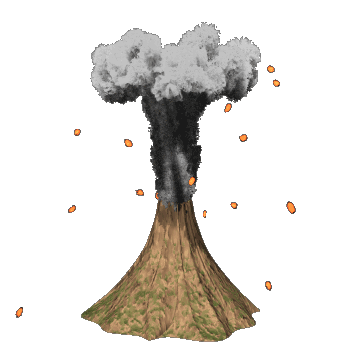 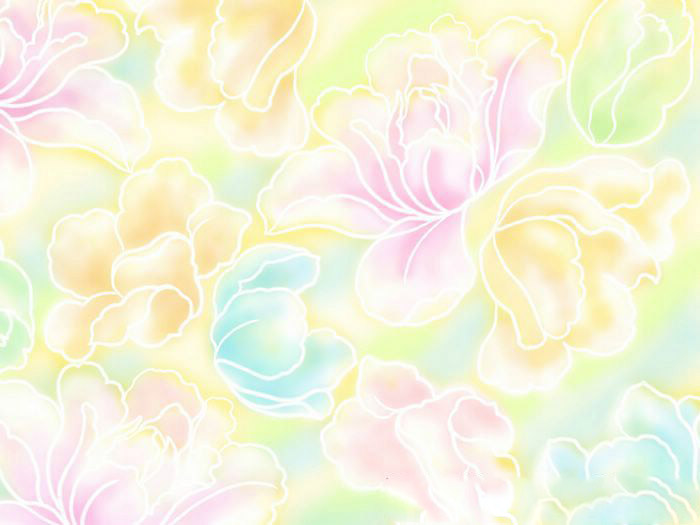 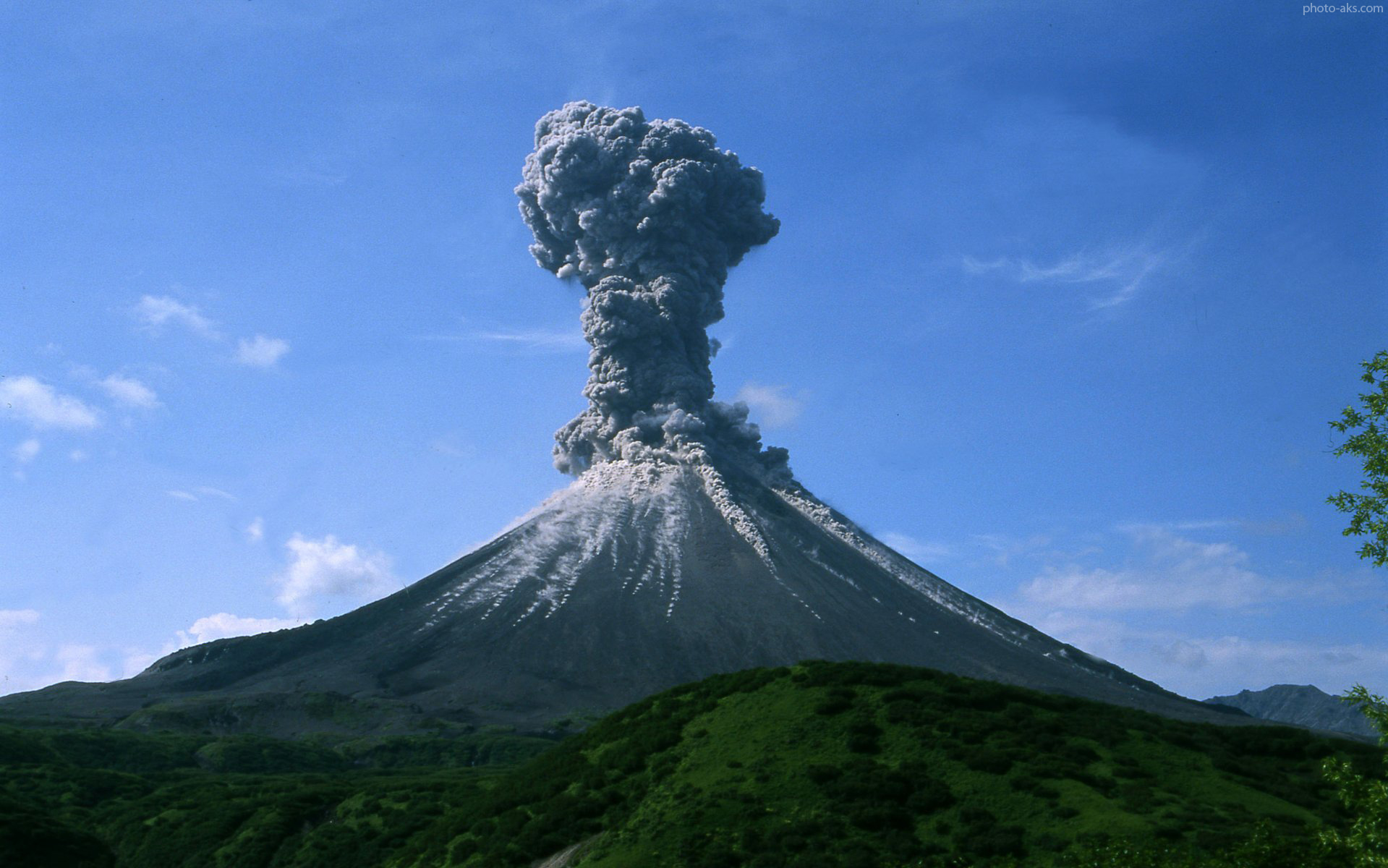 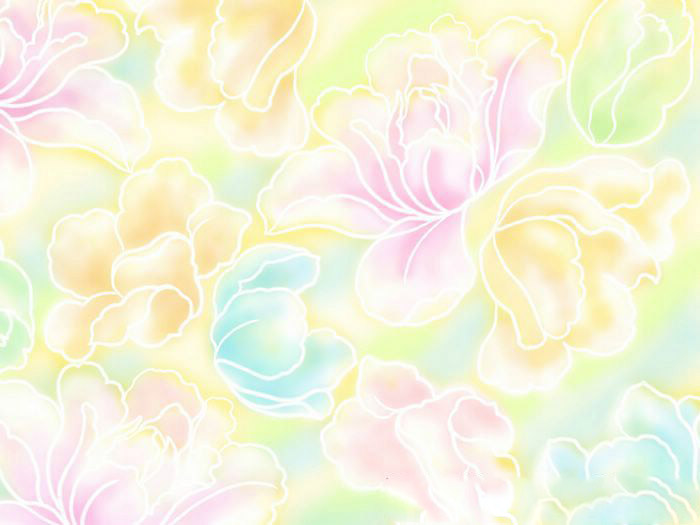 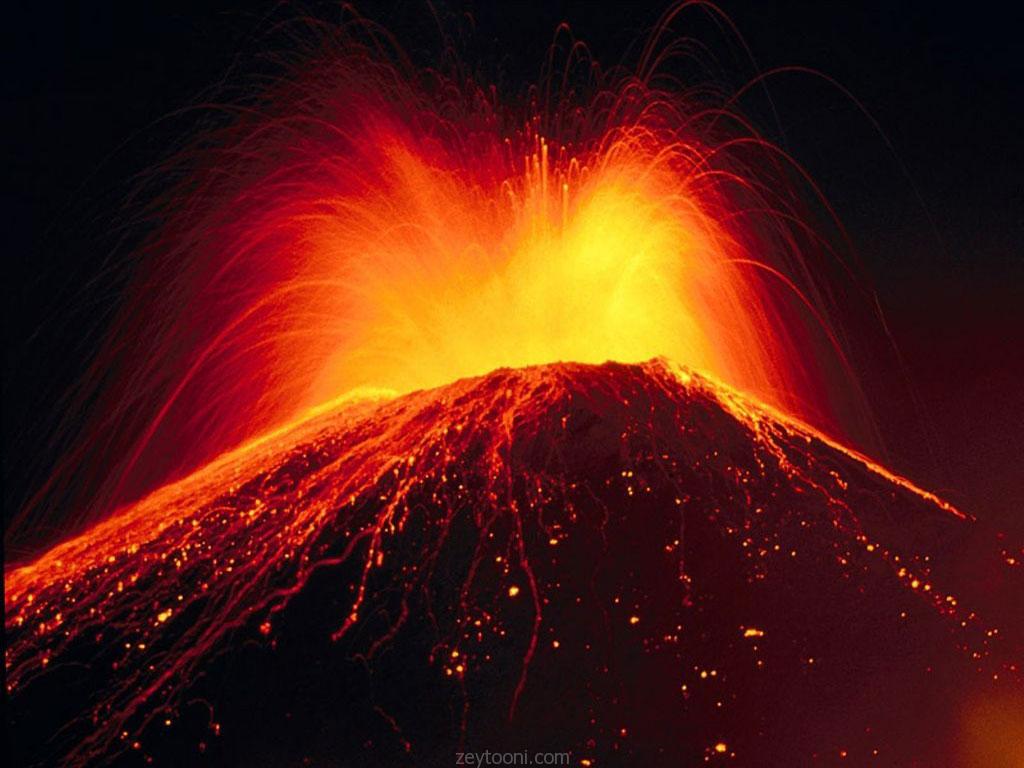 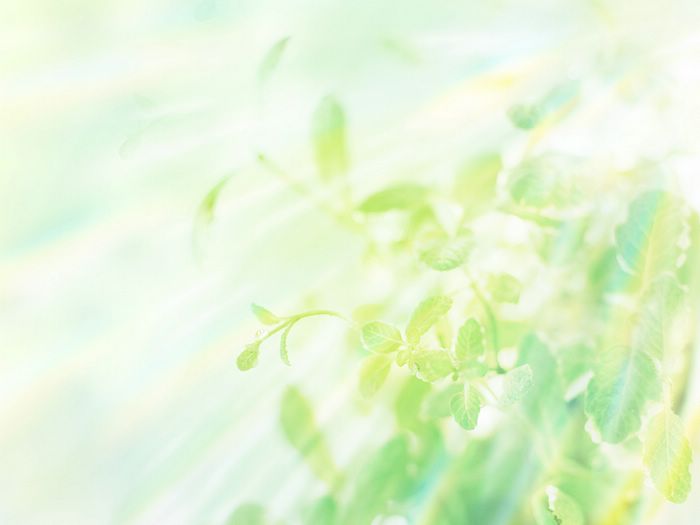 اما اگر فوران رخ ندهد و لایۀ پوسته بالا بیاید، کوه های گنبدی ایجاد می شود.
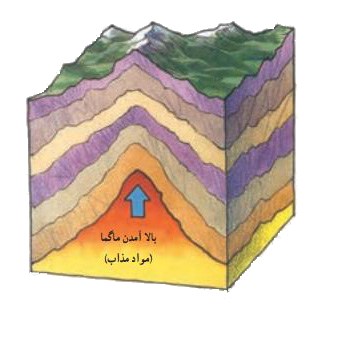 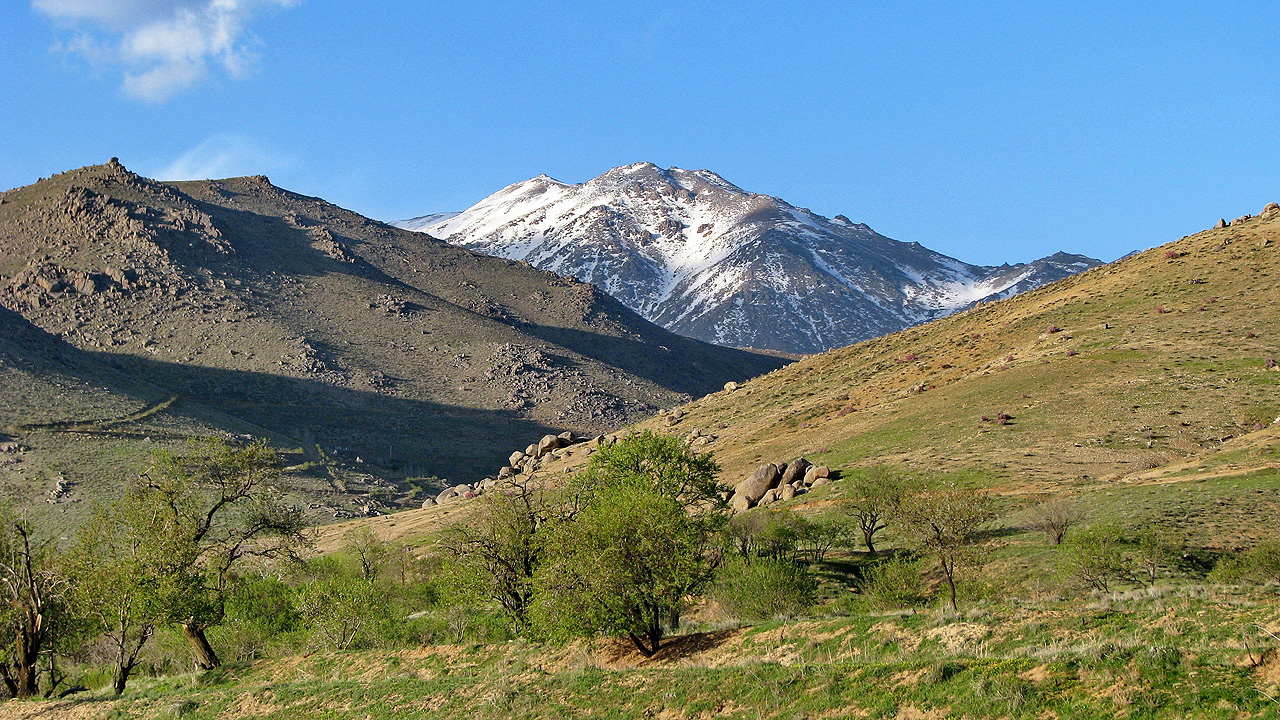 کوه الوند ( بالا آمدن پوسته بر اثر فشار مواد مذاب)
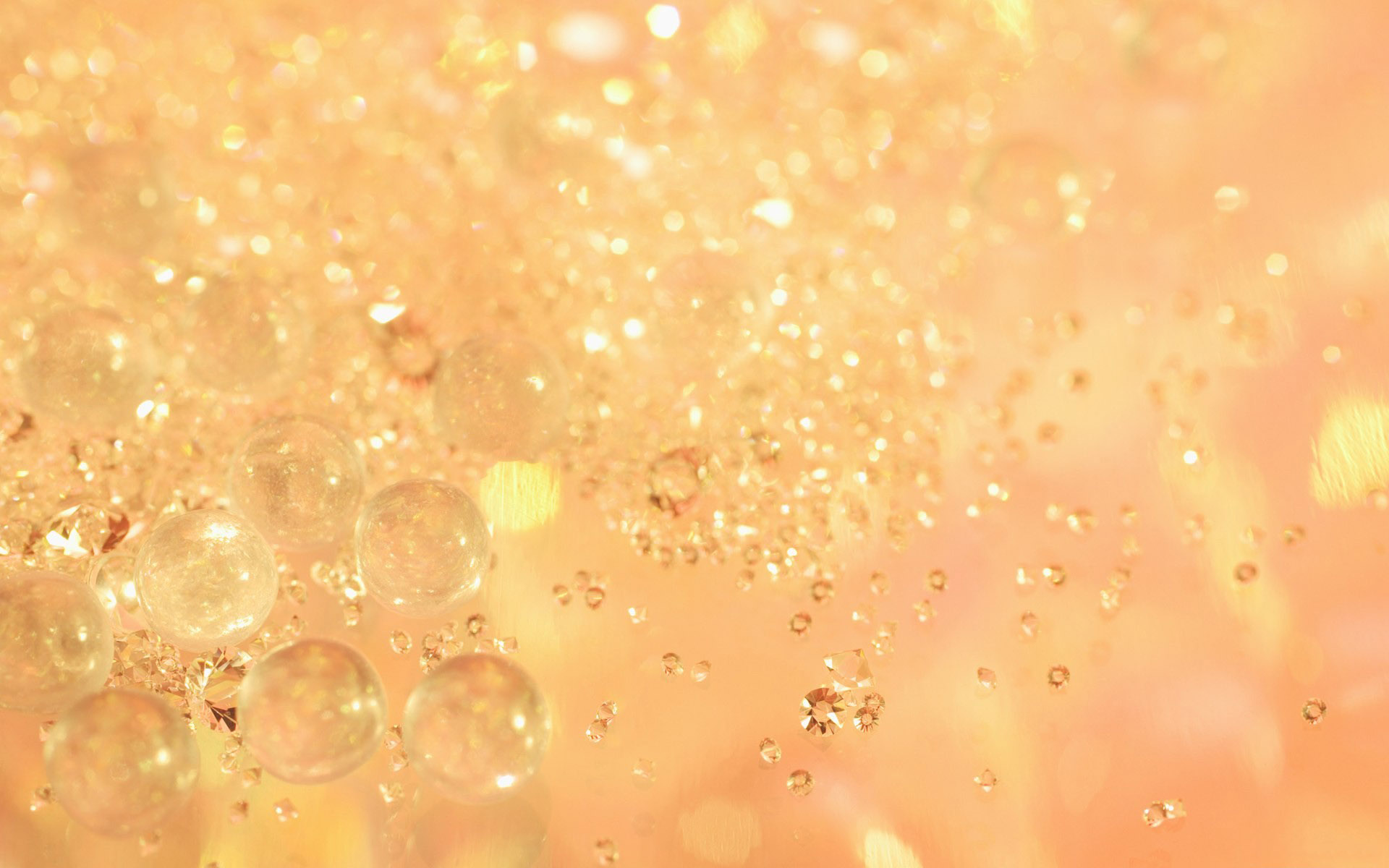 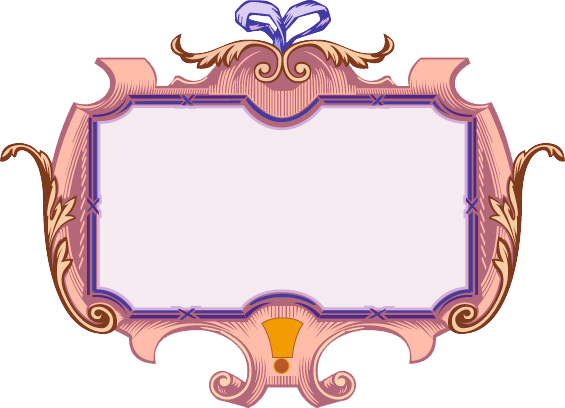 عوامل بیرونی
ناهمواری ها بر اثر نیروهای درونی پدید می آیند.
اما در طول زمان عواملی چون هوازدگی،فرسایش آبی، فرسایش بادی و فرسایش یخچالی تغییرات زیادی در چهره این ناهمواری ها پدید می آورد.
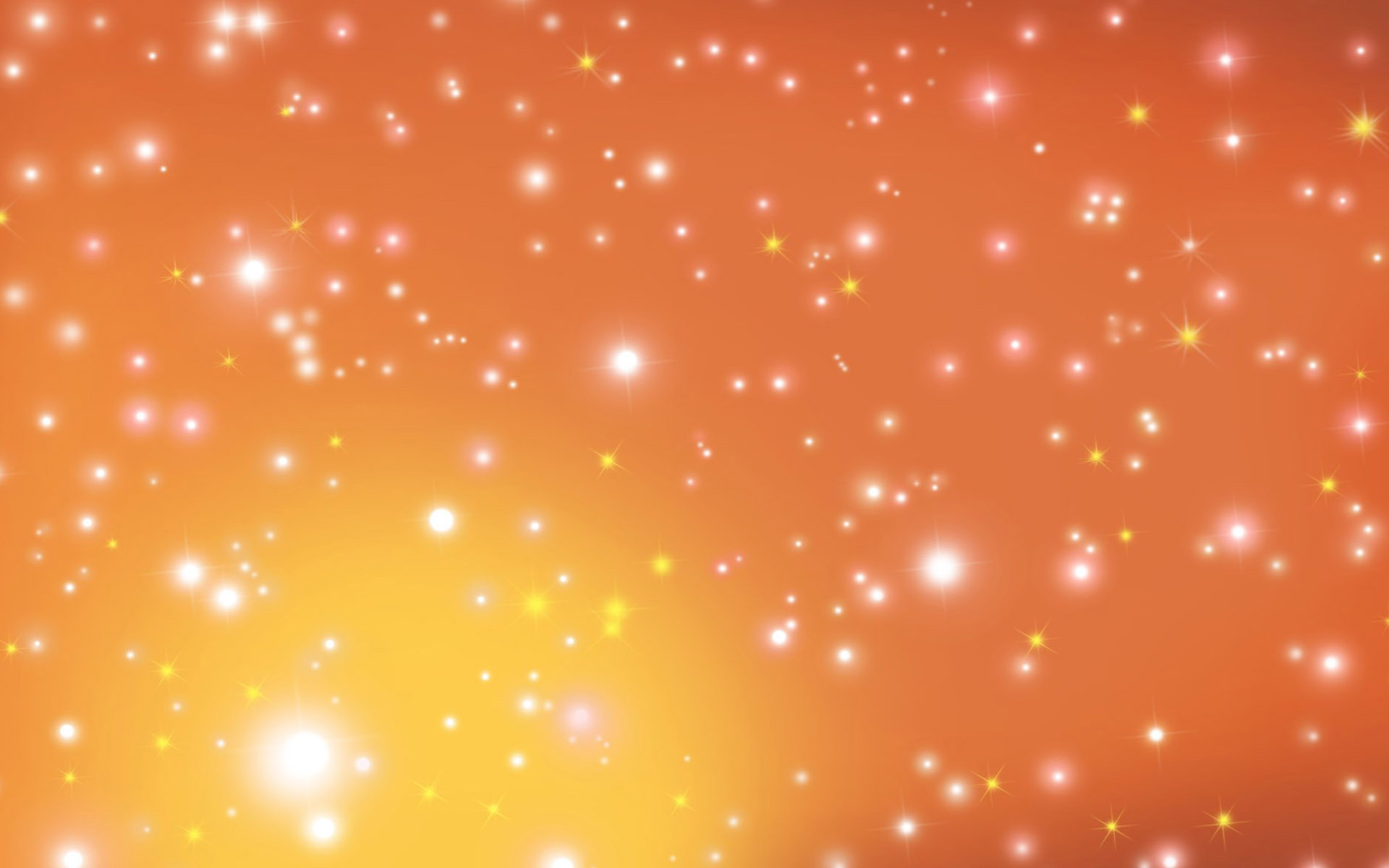 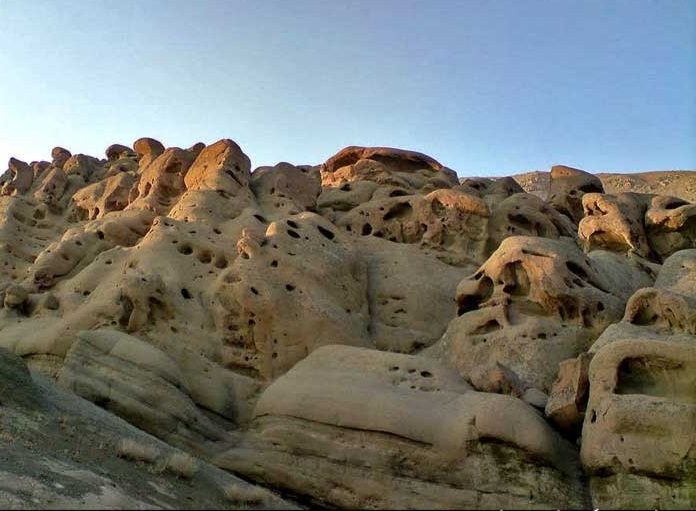 هوازدگی
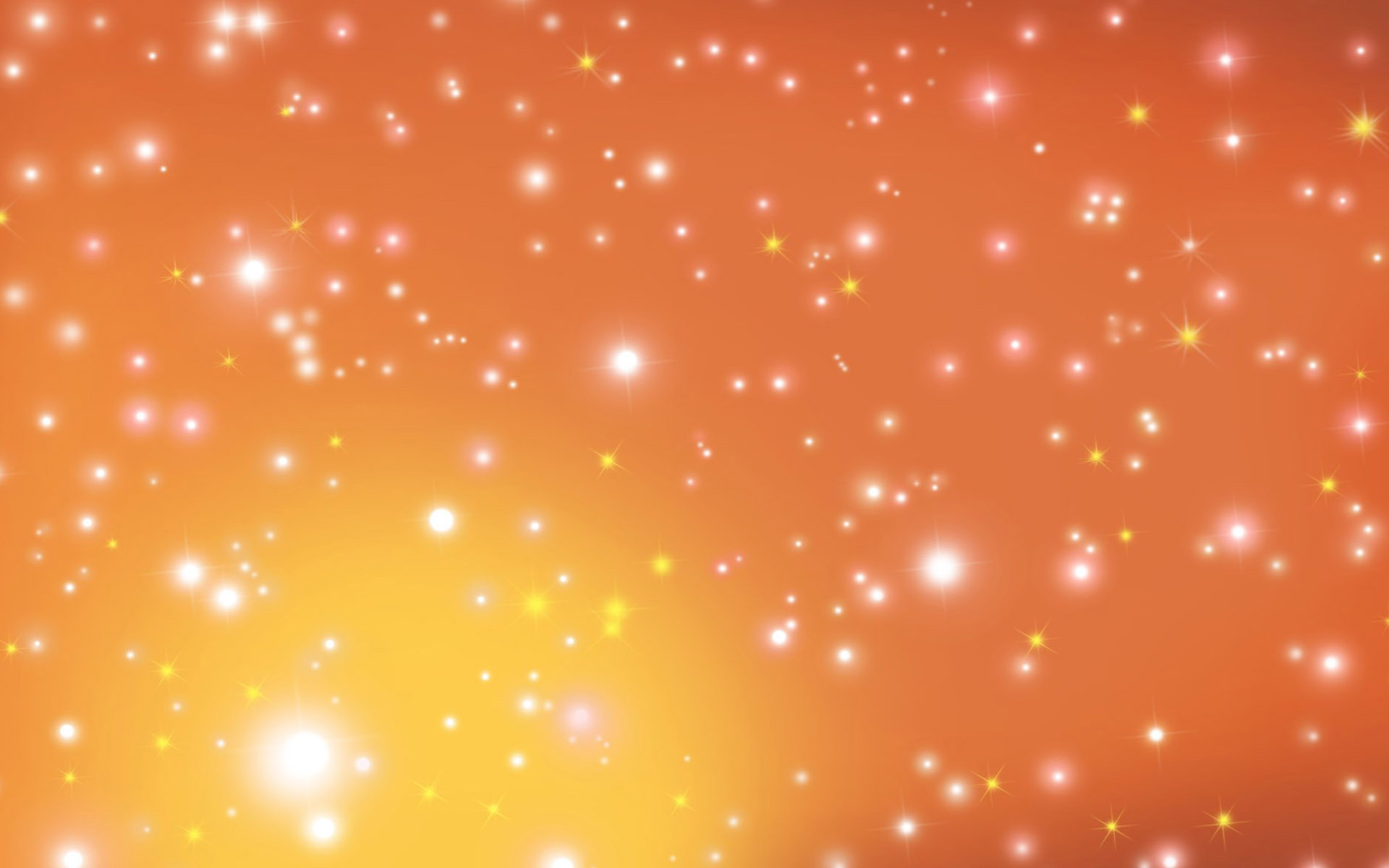 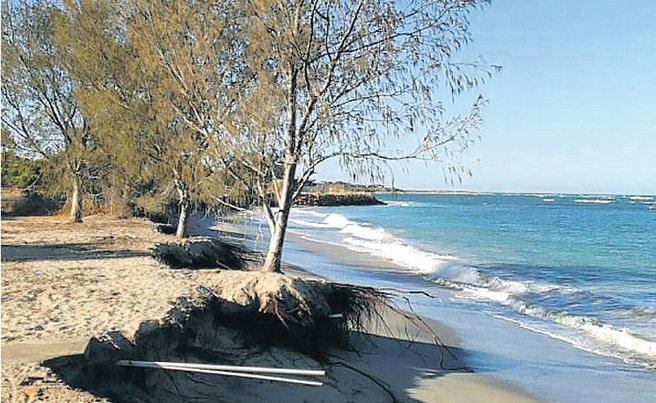 فرسایش آبی
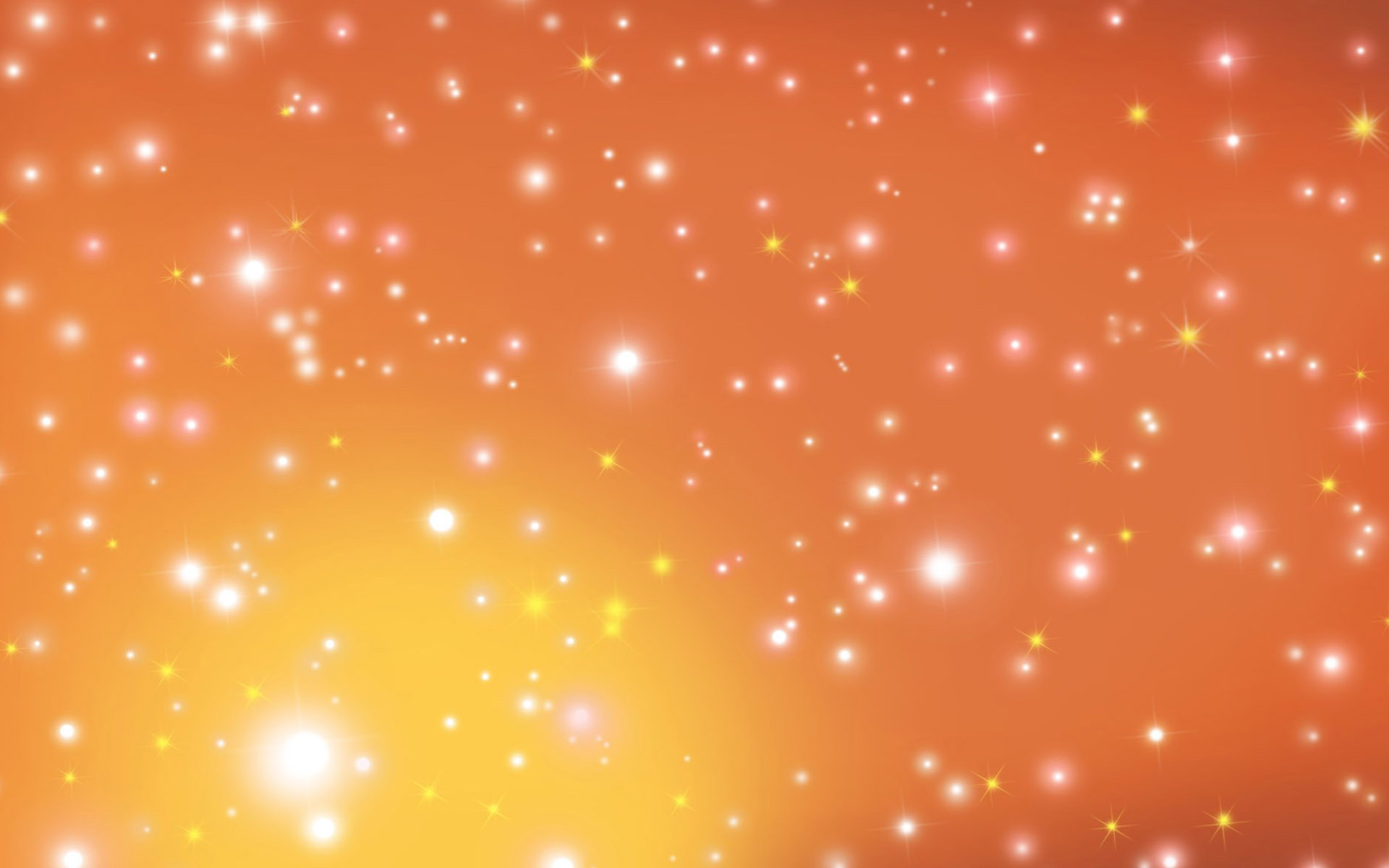 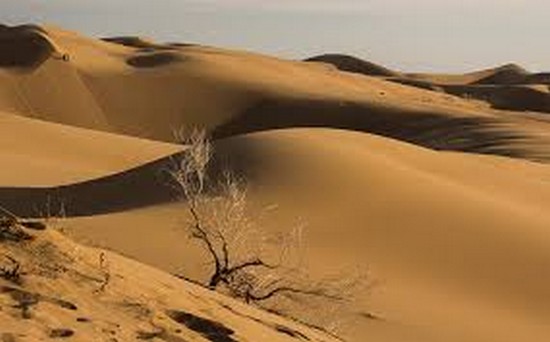 فرسایش بادی
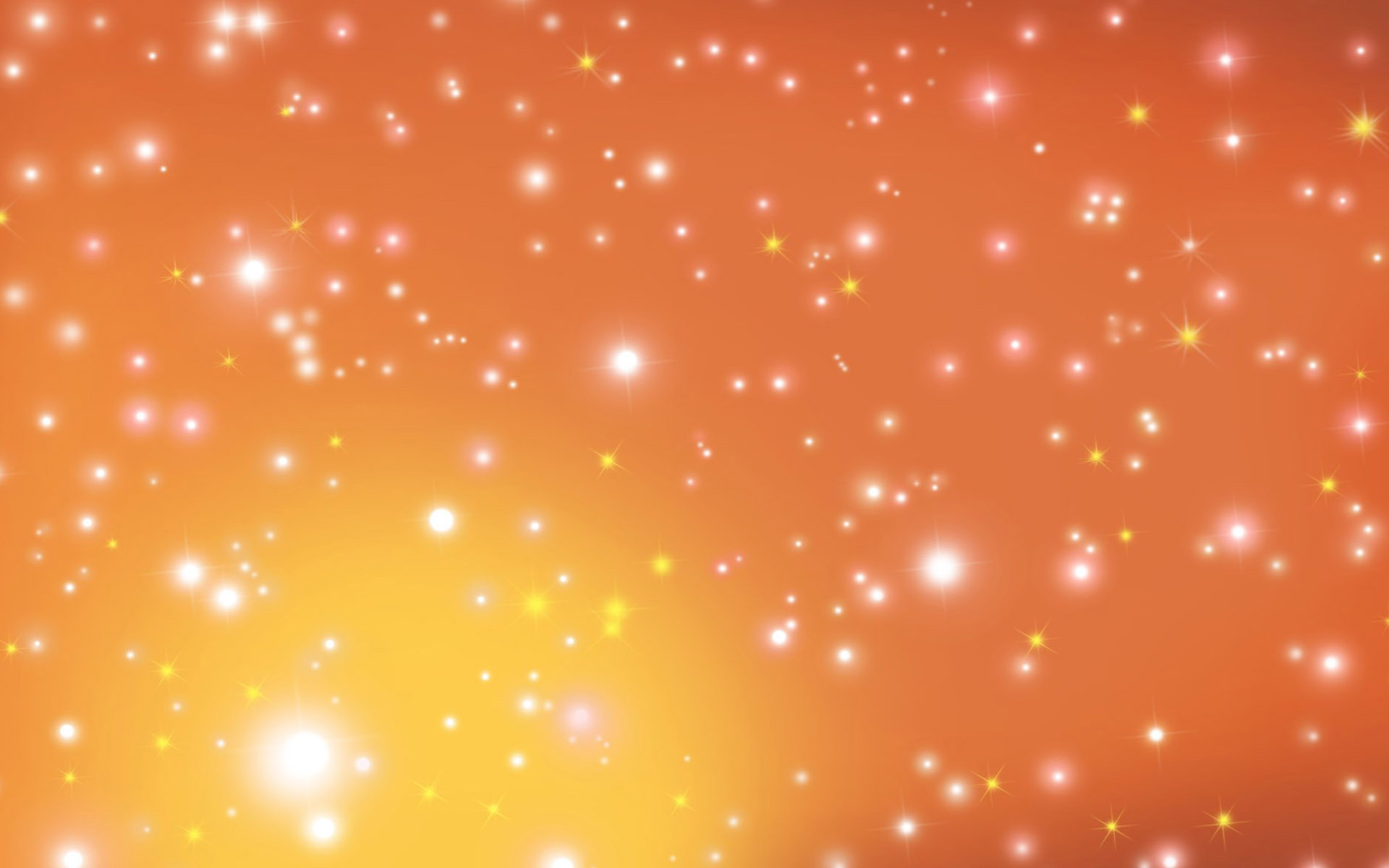 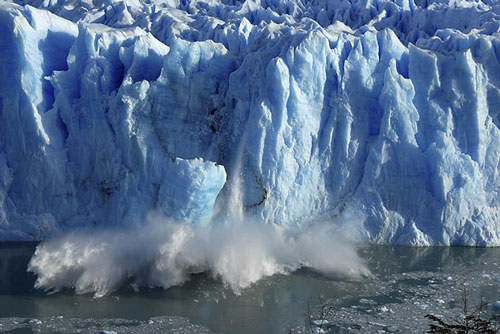 فرسایش یخچالی
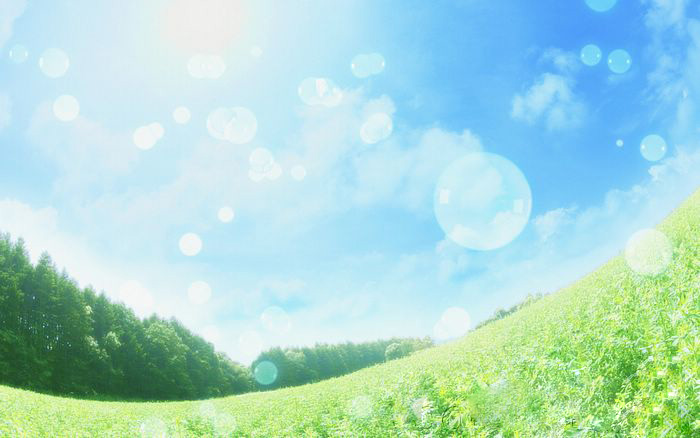 علاوه بر فرسایش و عوامل طبیعی فعالیت های انسان نقش مهمی در تغییر شکل ناهمواری ها دارد.
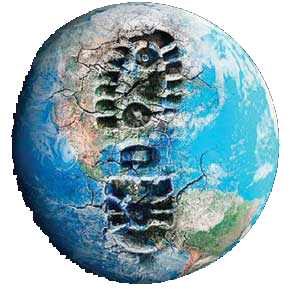 انسان برای رفع نیازهای خود و بهره برداری از محیط طبیعی، چهرۀ ناهمواری ها را تغییر می دهد.
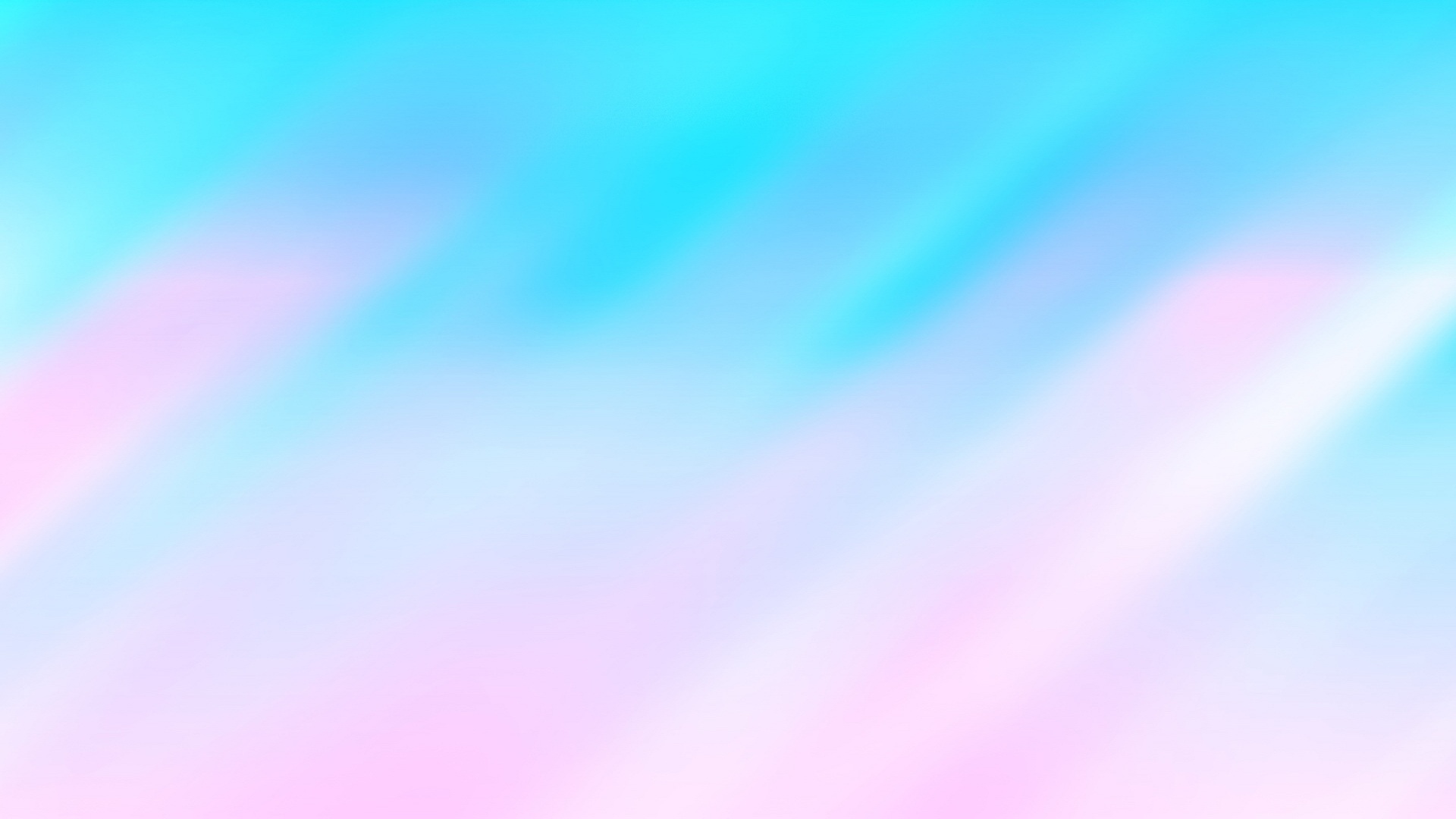 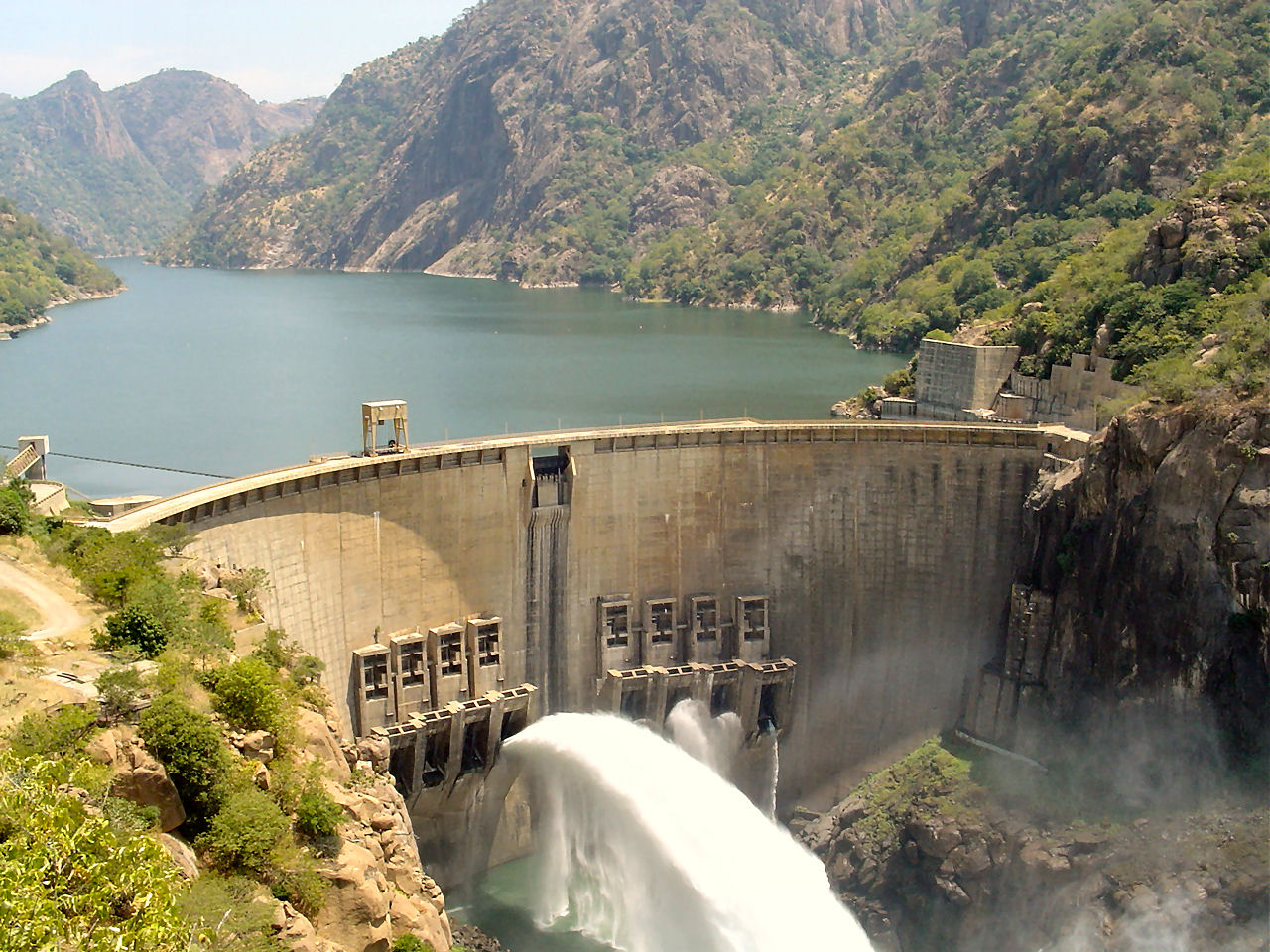 سدسازی
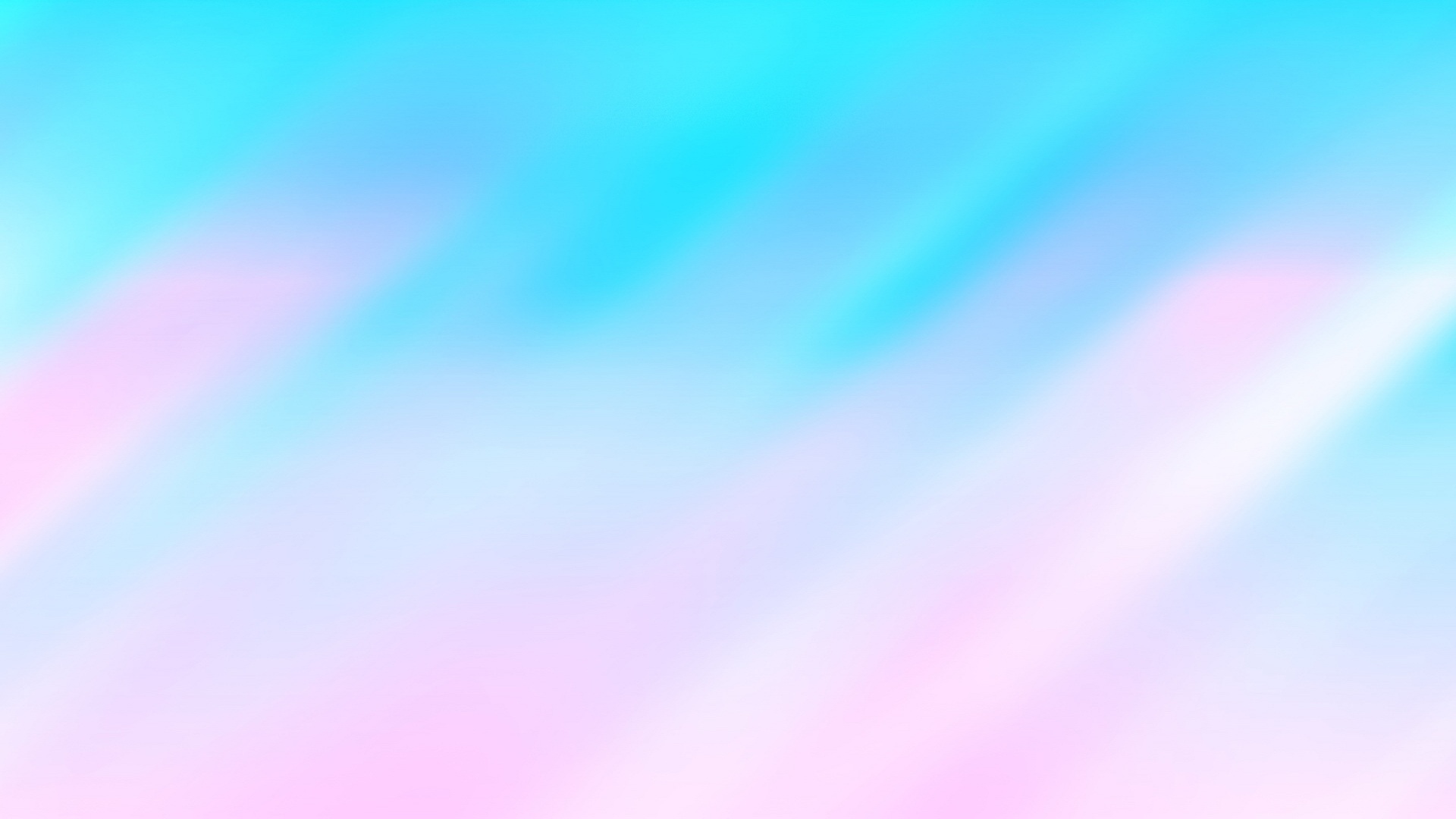 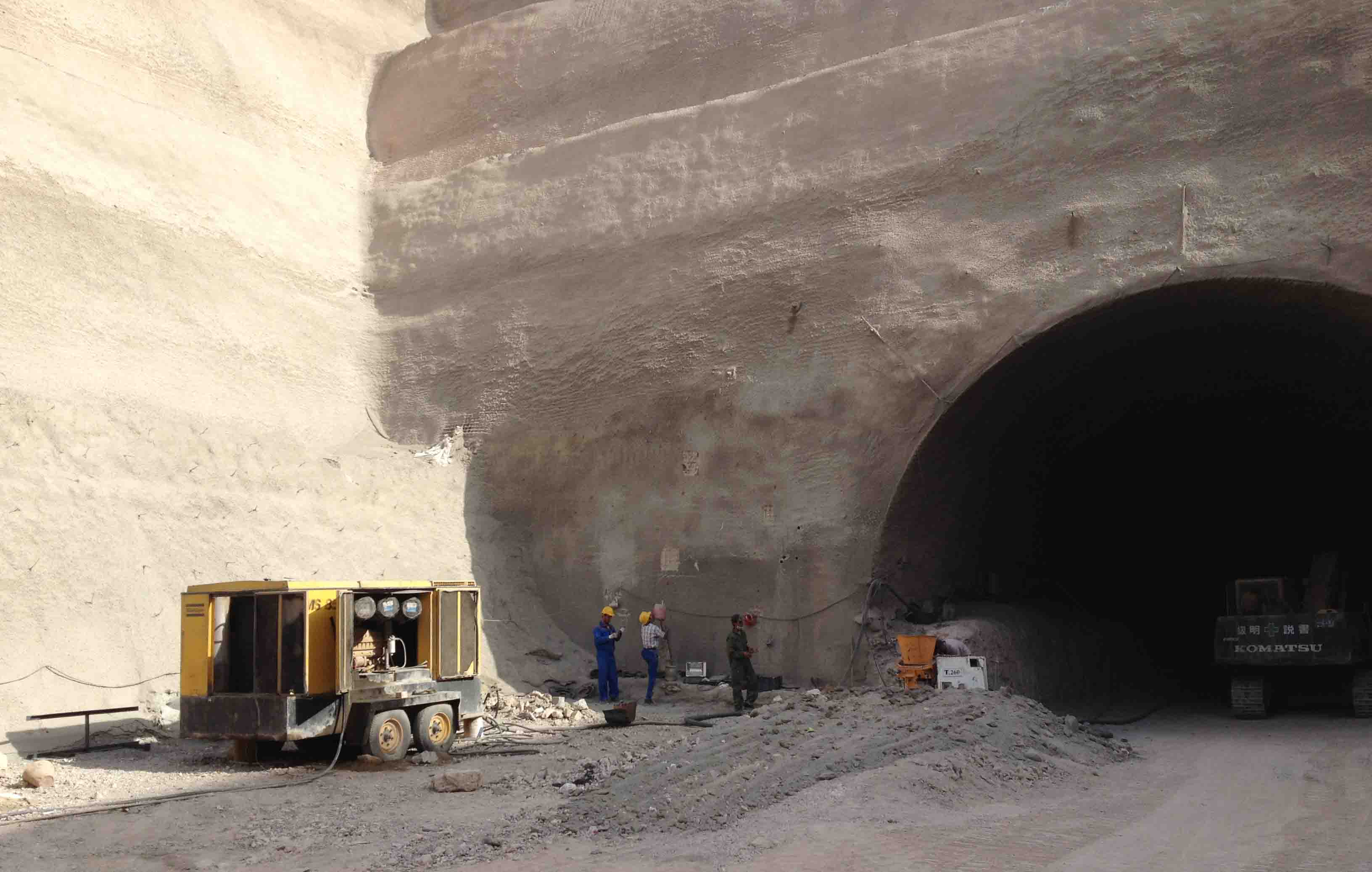 احداث تونل
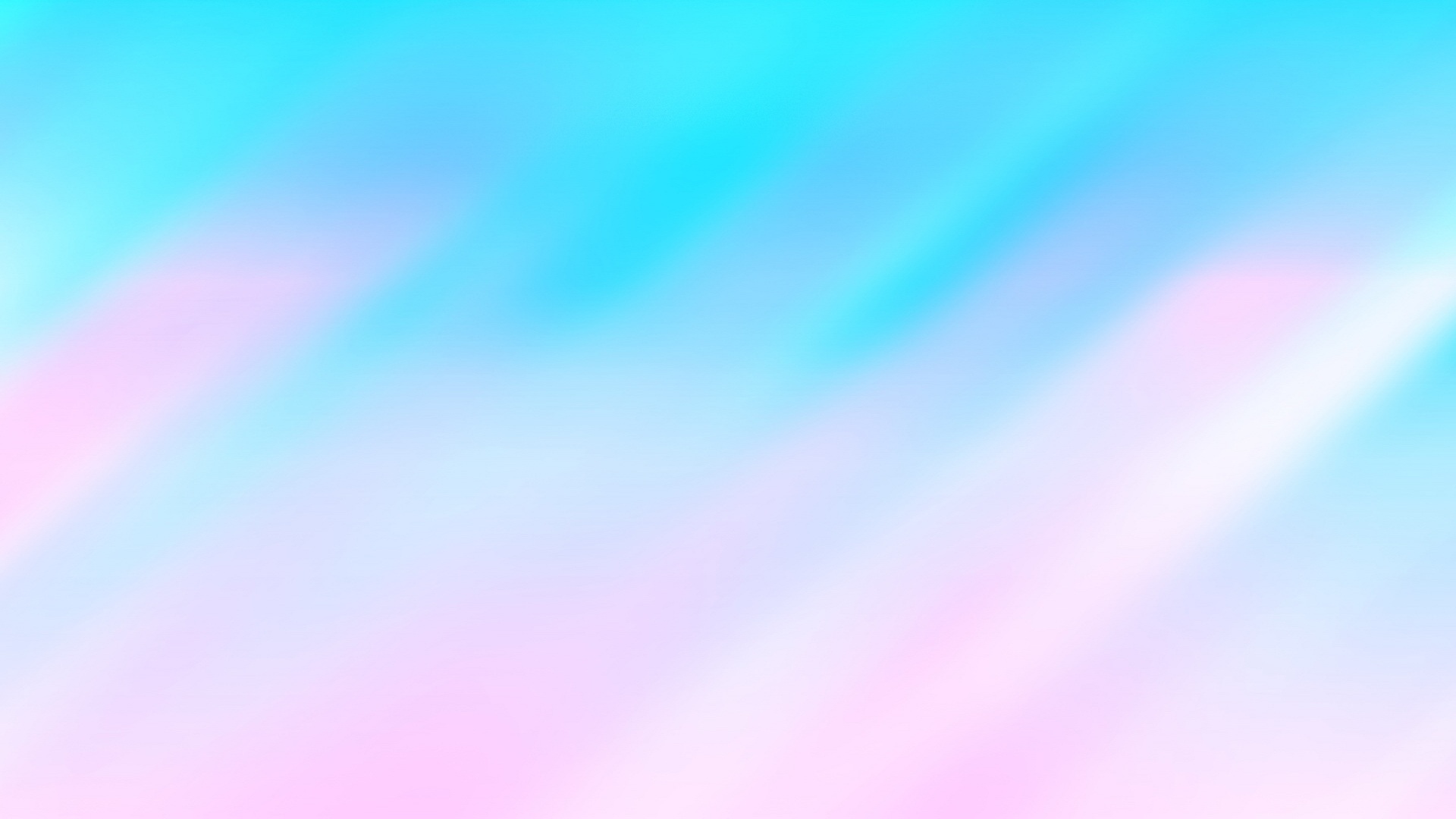 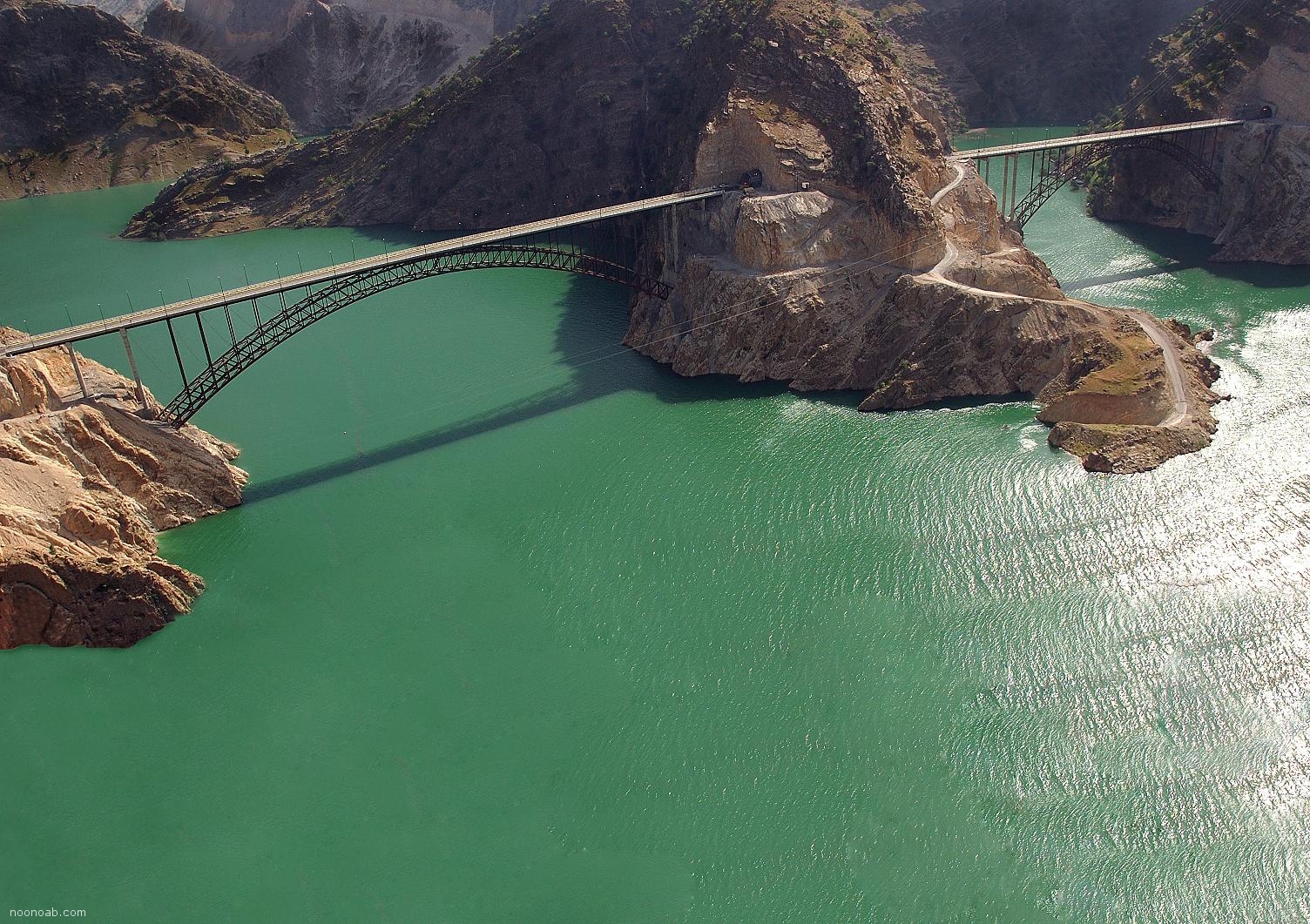 احداث پل
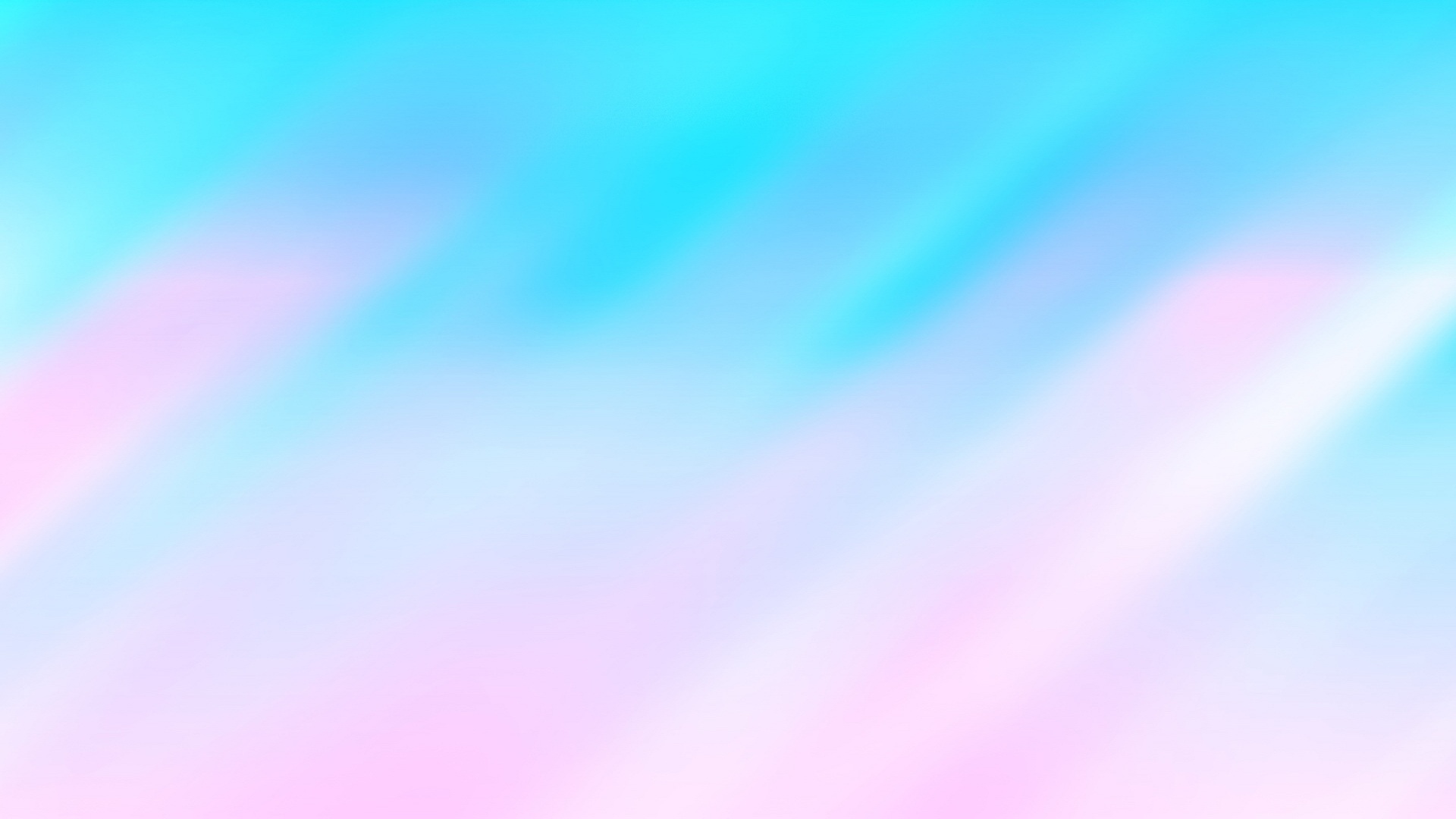 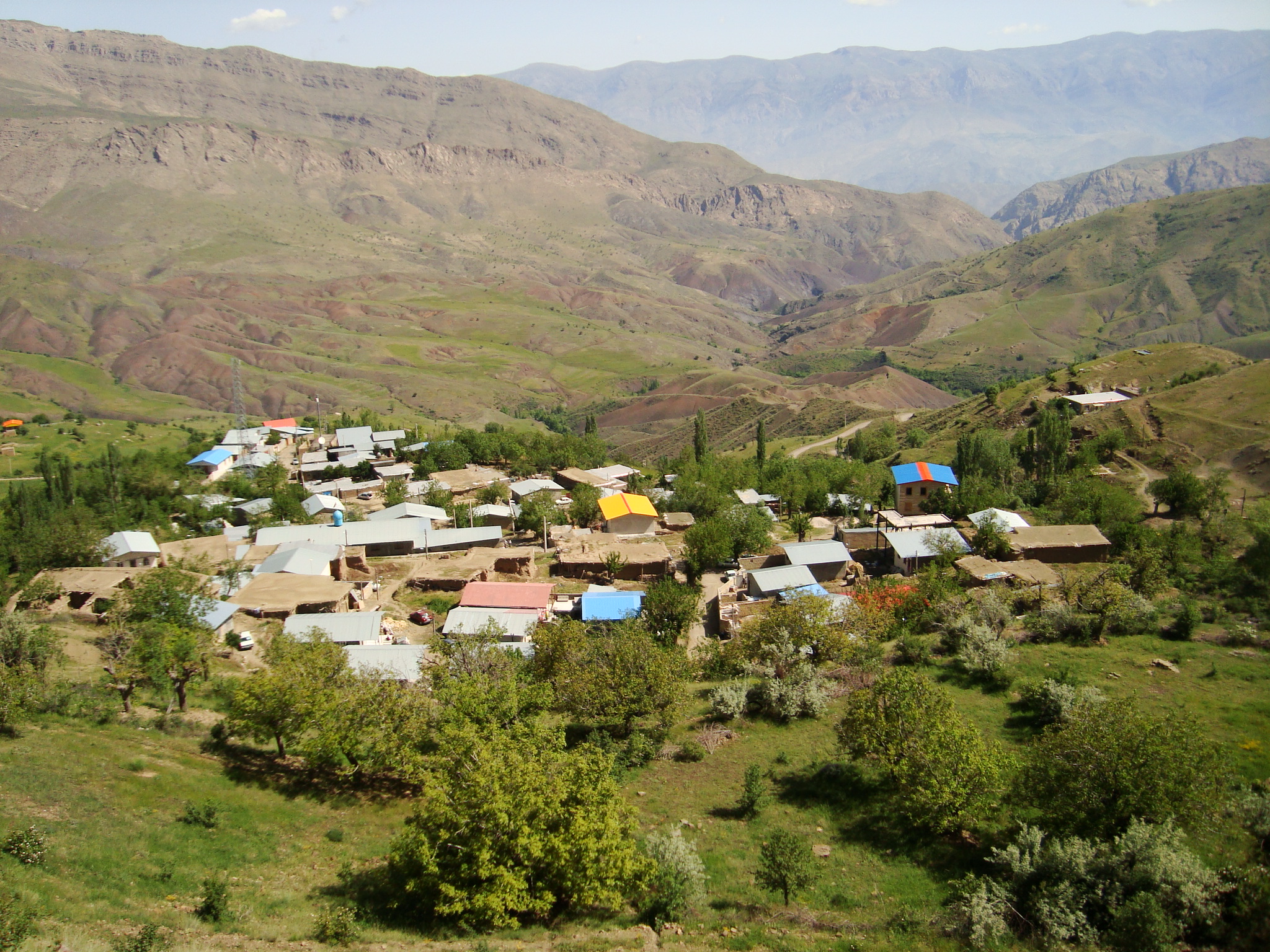 تشکیل روستا
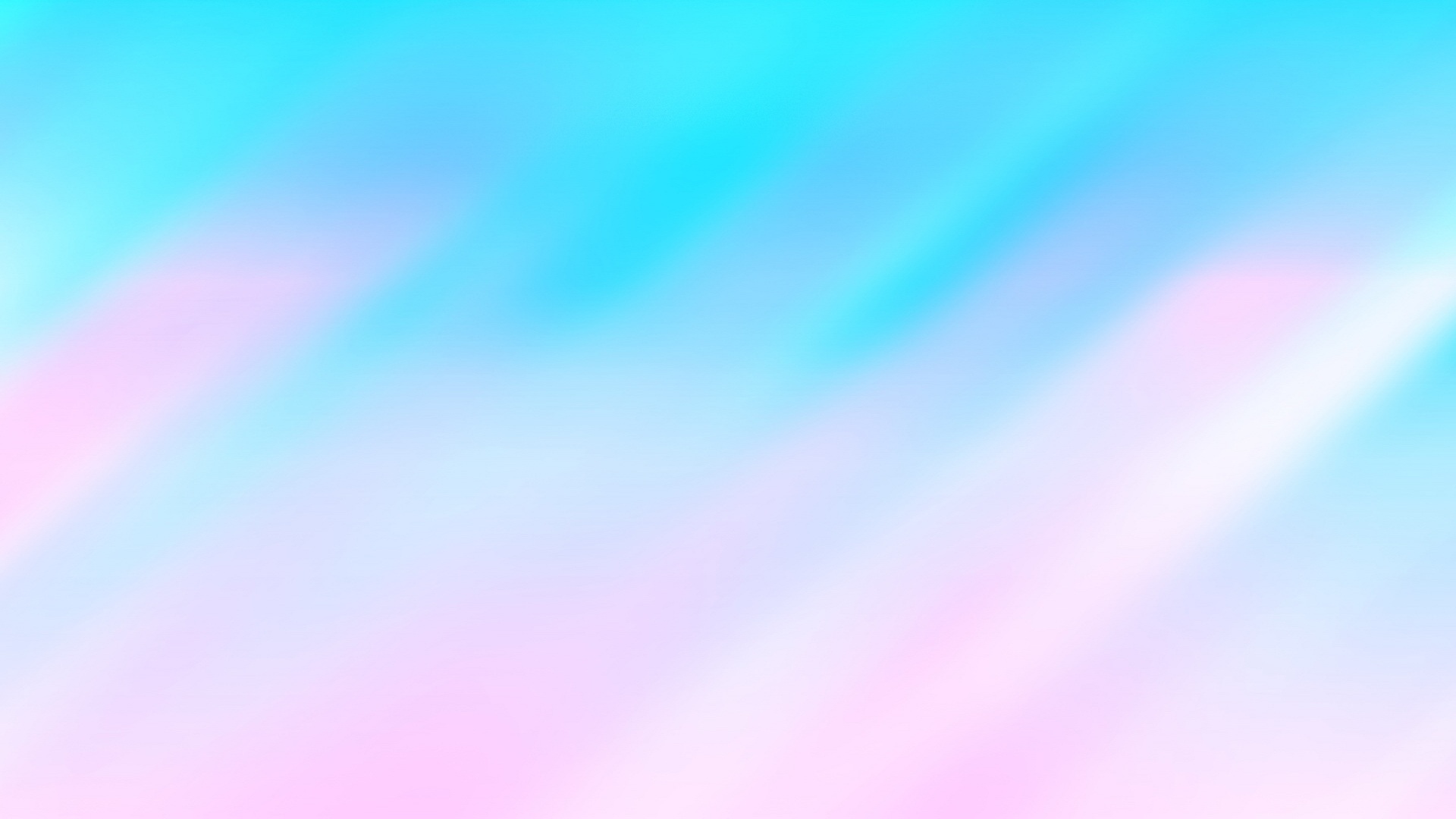 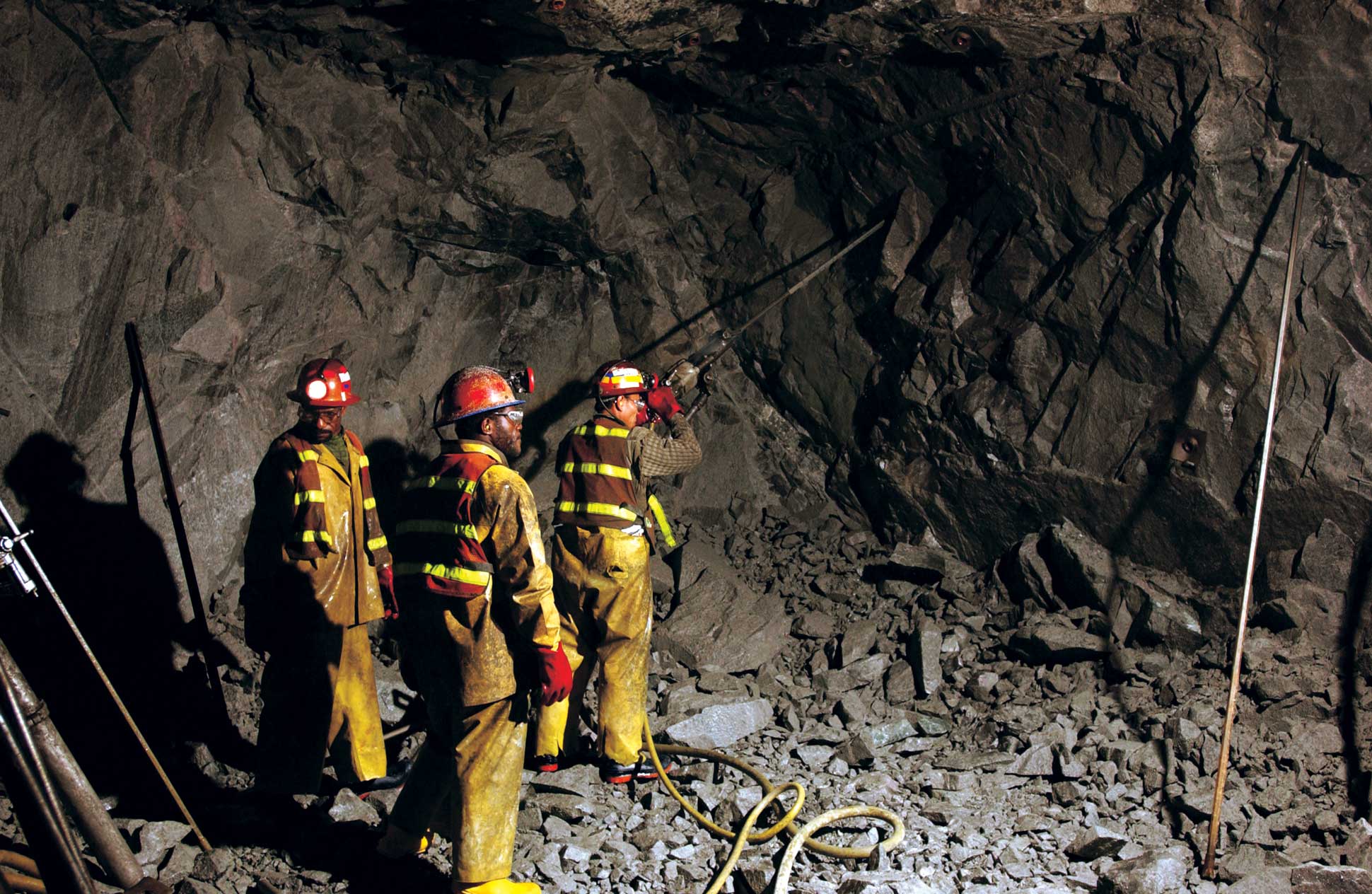 حفاری معدن
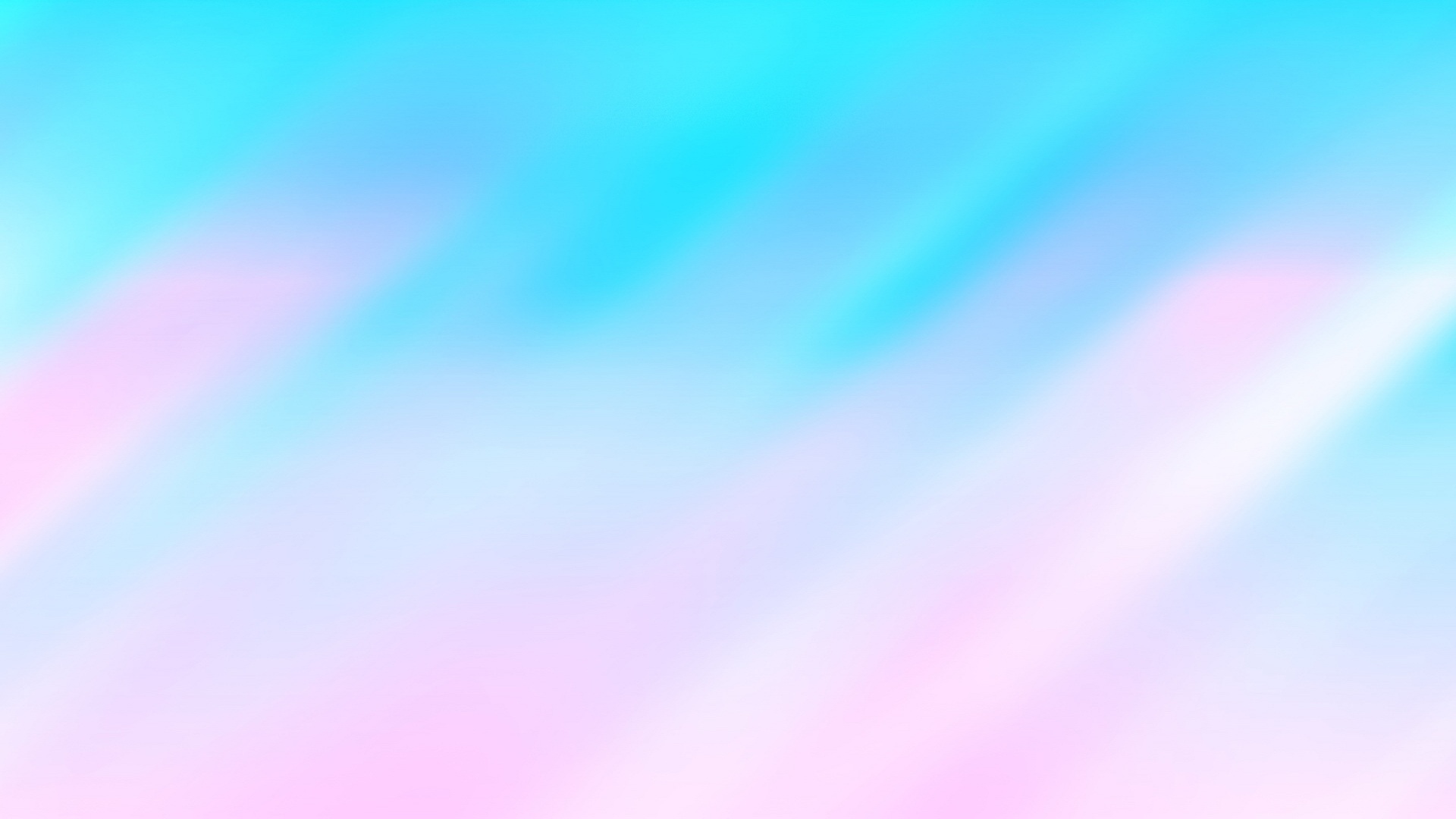 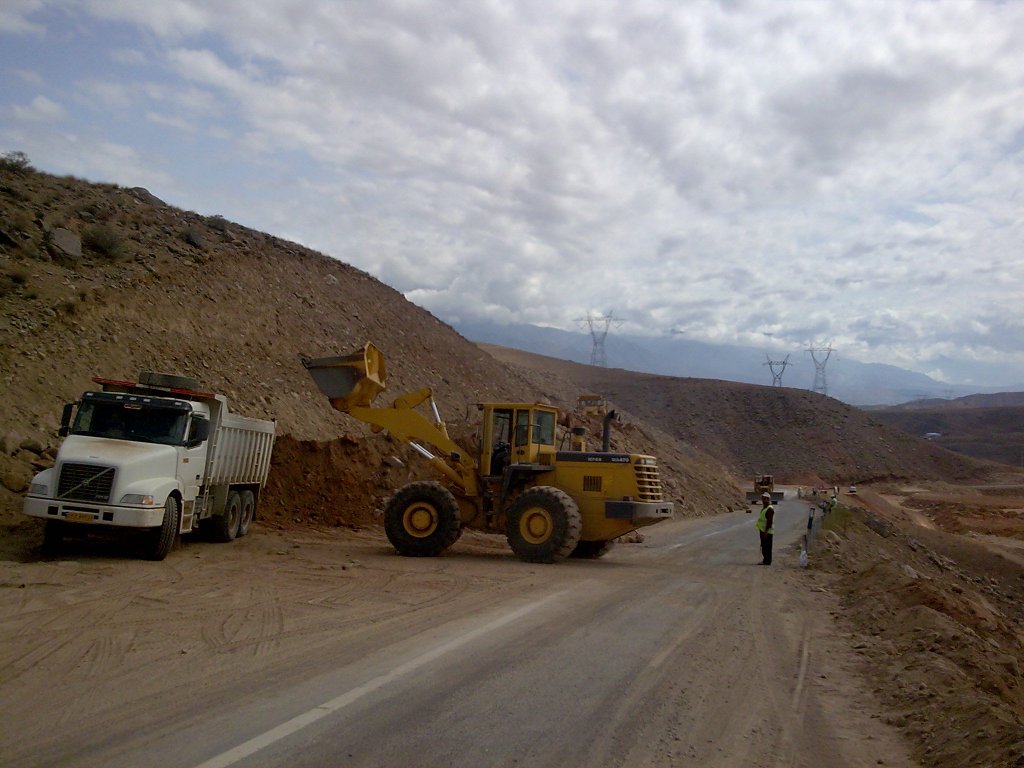 احداث جاده
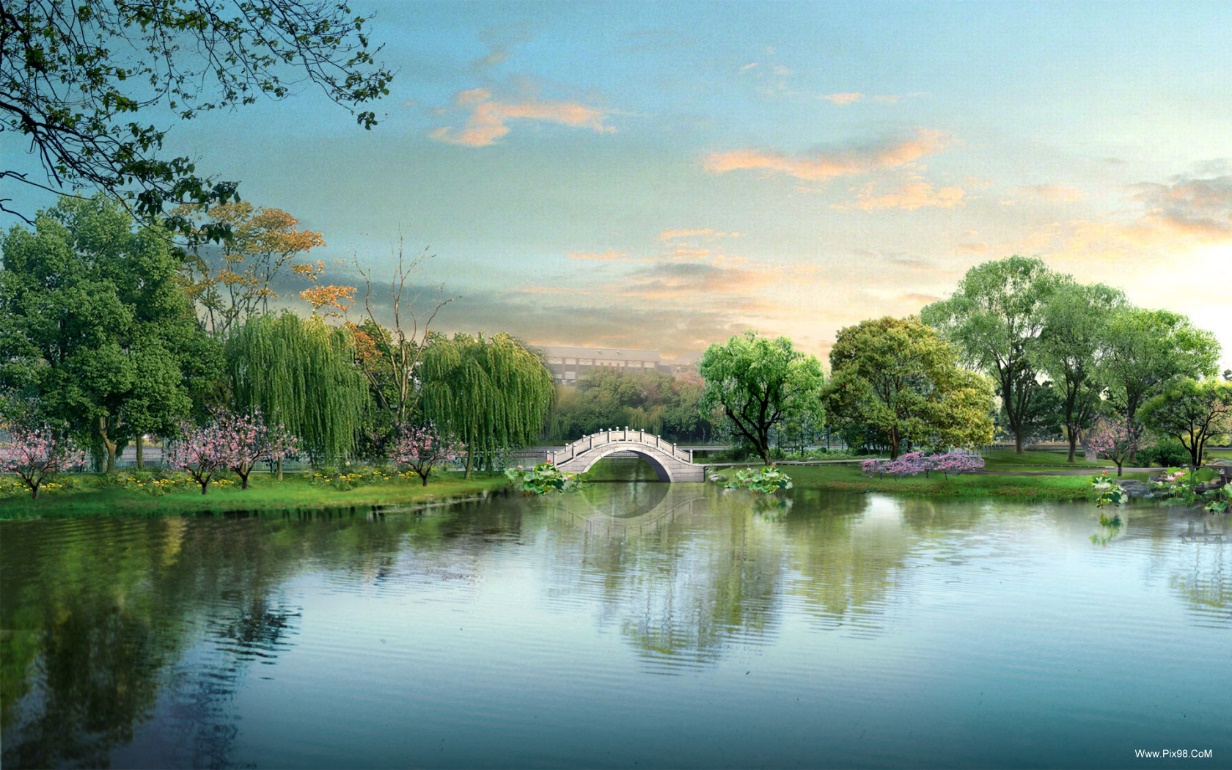 پایان